ESD- Vision Impaired Technology
Team 522
1
Team 522: Vision Impaired Technology
David Alicea
Field/Test Engineer and Quality Control


Daa16@my.fsu.edu
Ethan Saffer
Systems and Design 
Engineer 


Ers16c@my.fsu.edu
Nicolas Garcia
Design Engineer, Webmaster, and Resource Manager

Ng16m@my.fsu.edu
Madison Jaffe​
Project Manager and Manufacturing/Controls Engineer

Msj16d@my.fsu.edu
Ethan Saffer
2
Advisors
Michael Devine
Florida State University
Jim Moran College of Entrepreneurship
Shayne McConomy​
FAMU-FSU College of Engineering​
Department of Mechanical Engineering​
Jerris Hooker
FAMU-FSU College of Engineering
Department of Electrical Engineering
Ethan Saffer
3
Introduction
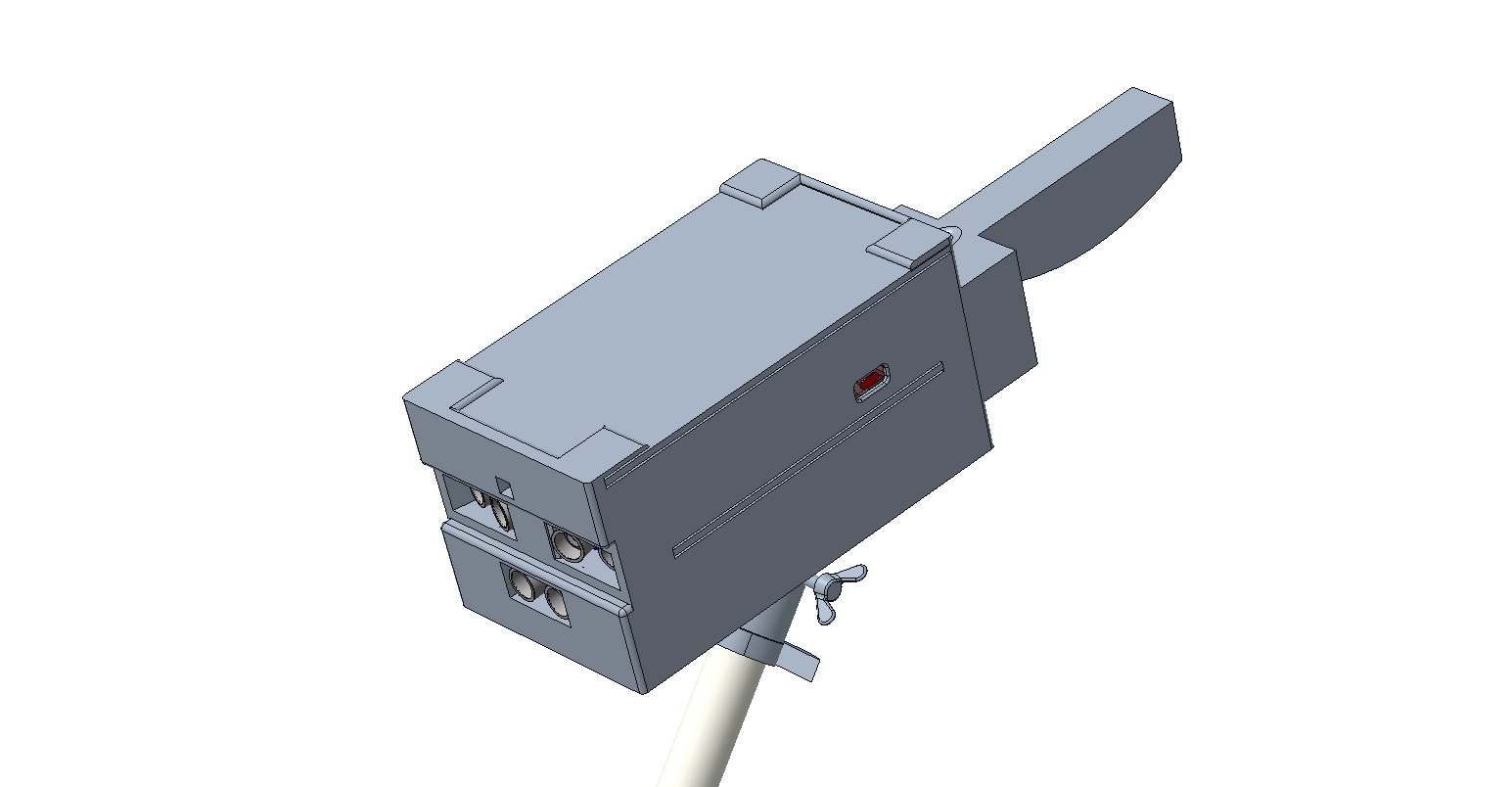 PROBLEM:
The visually impaired have limited aid in current society.
This leaves many of them dependent on others and unemployed.
Median income is $38,500.
Technological aid is often not affordable or effective for their average income.
OUR SOLUTION: HAPTAC
Attaches to the standard white cane.
Senses and scans objects directly ahead.
Alerts users of possible hazards.
Ergonomic handle to remain comfortable for prolonged uses.
Low market price to maximize accessibility.
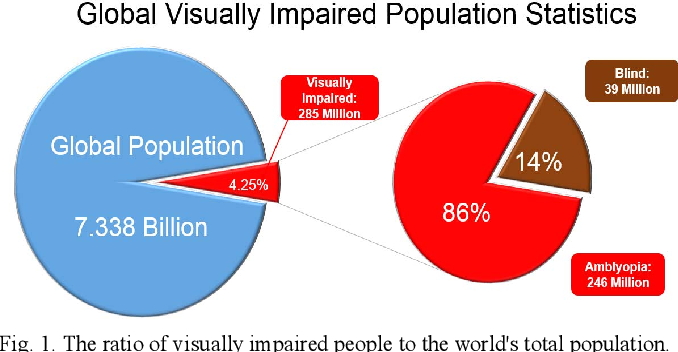 https://www.semanticscholar.org/paper/An-Implementation-of-an-Intelligent-Assistance-for-Chen-Su/172177515d0b1ee7bcef49cbefecf559c661324f
Ethan Saffer
4
Interpreted Customer Needs
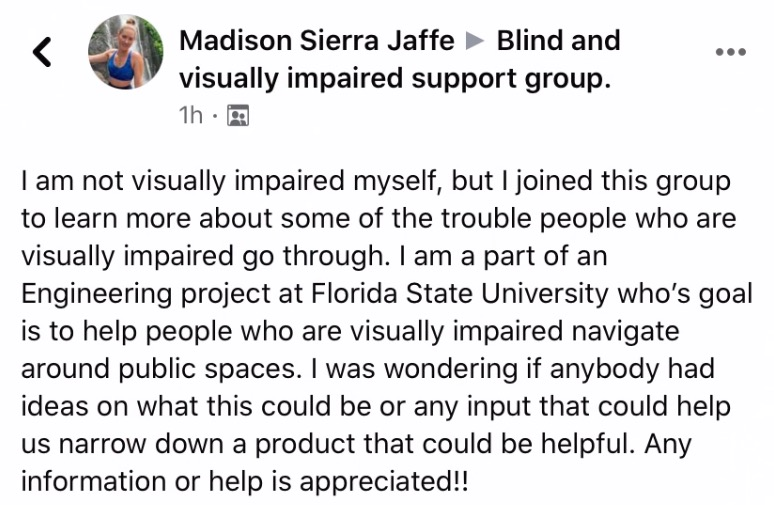 whose
Ethan Saffer
5
Targets and Metrics
Interpret Sensory Information
Importance
Scan and Interpret in ~ 7 Seconds
Alert of Physical Object
Detect Object From 165 cm Away
Inform User of Possible Threats
Detect Changes As Fast As 25 m/s
Determine Location
±5 m Accuracy in Position
Alert of Elevation
Detect Changes Between 0.6 to 30 cm
Interface with Pre-Existing Skills
70% Approval Based on User Feedback
Store Frequent Tasks
1 GB Worth Of "Tasks"
Access Emergency Contact
Contact in 15 Seconds
Ethan Saffer
6
Concept Generation
Interpret Sensory Information
Response to Object Detection
Detection of Ranged Object
Detecting Changes Of Elevation
Determine User Location
Heat
GPS Using Internet
Camera
Ultrasonic Sensor
White Cane
Text To Speech
GPS With Offline Mapping
Vibrate
Lidar
Infrared Sensor
Imaging To PDF
Sound
Relative Velocities
Ultrasonic Sensor
Camera Analysis Of Street Signs
Text To Braille
Poke
Recording Of Previous Trips
Ethan Saffer
7
Functions
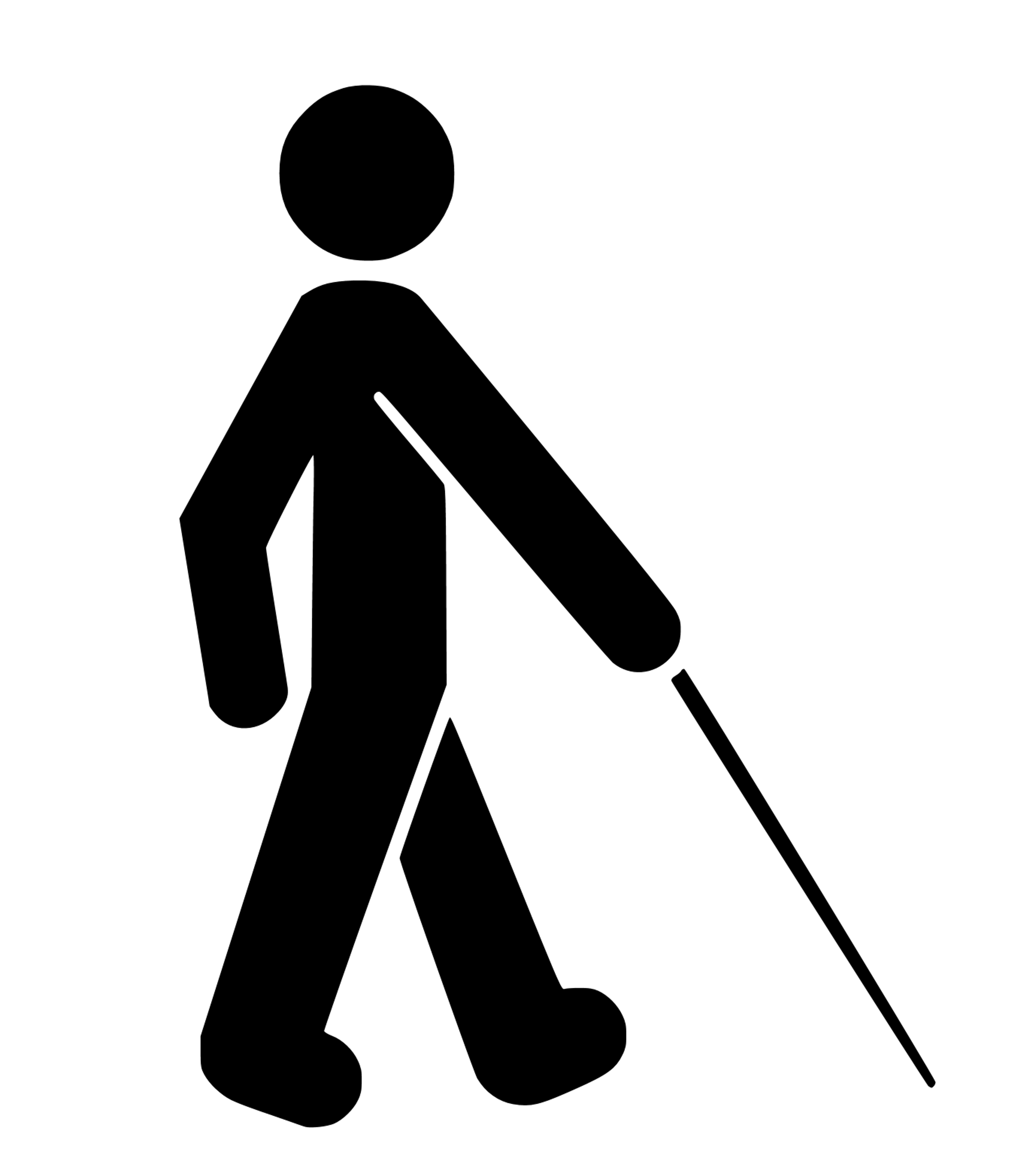 Ethan Saffer
8
Functions
Sense
The ultrasonic sensors will sense an object up to 3 meters away.
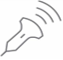 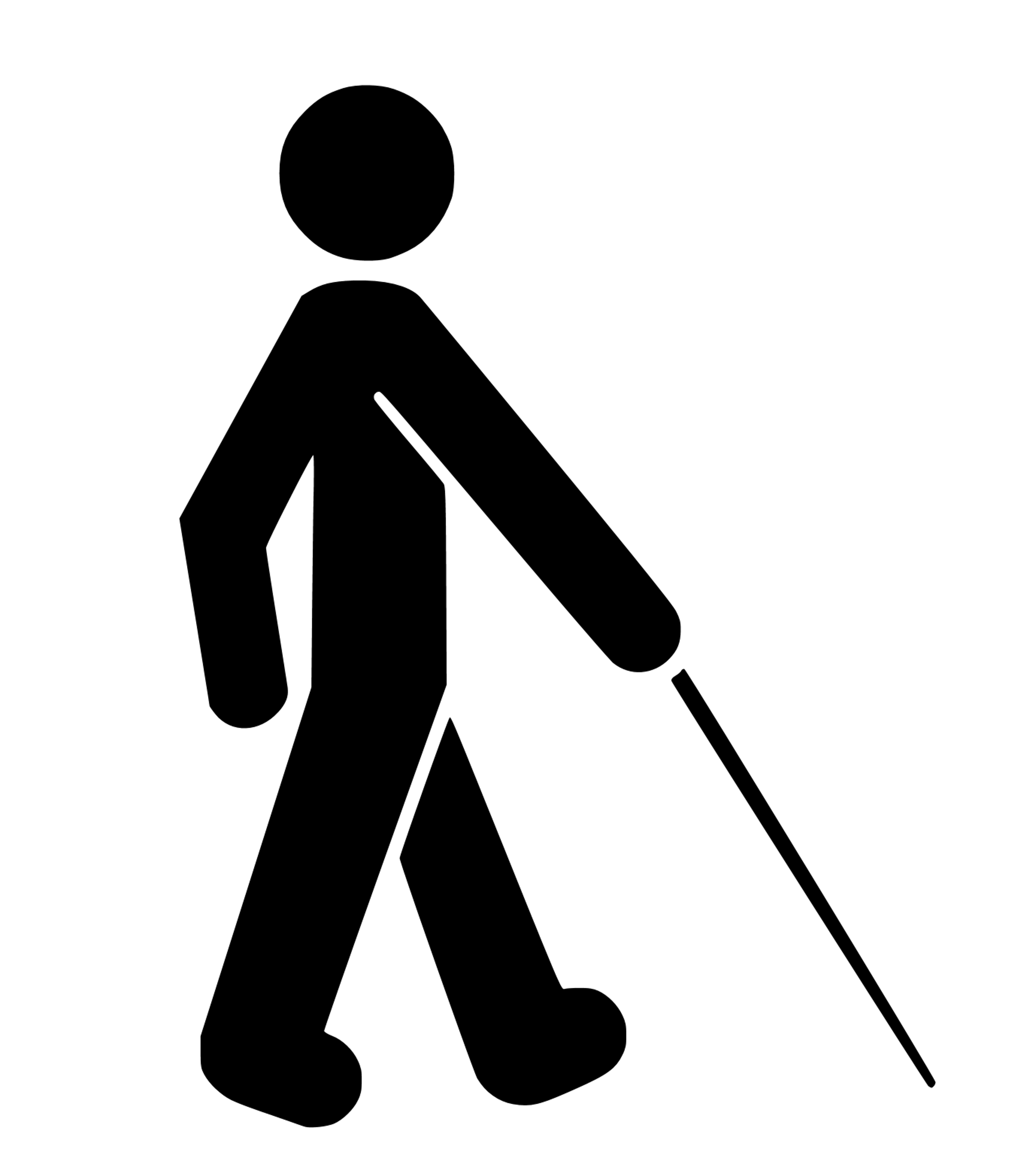 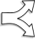 Ethan Saffer
9
Functions
Determine
Sense
The Raspberry Pi will interpret the sensed information to calculate the proximity to an object.
The ultrasonic sensors will sense an object up to 3 meters away.
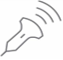 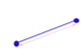 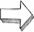 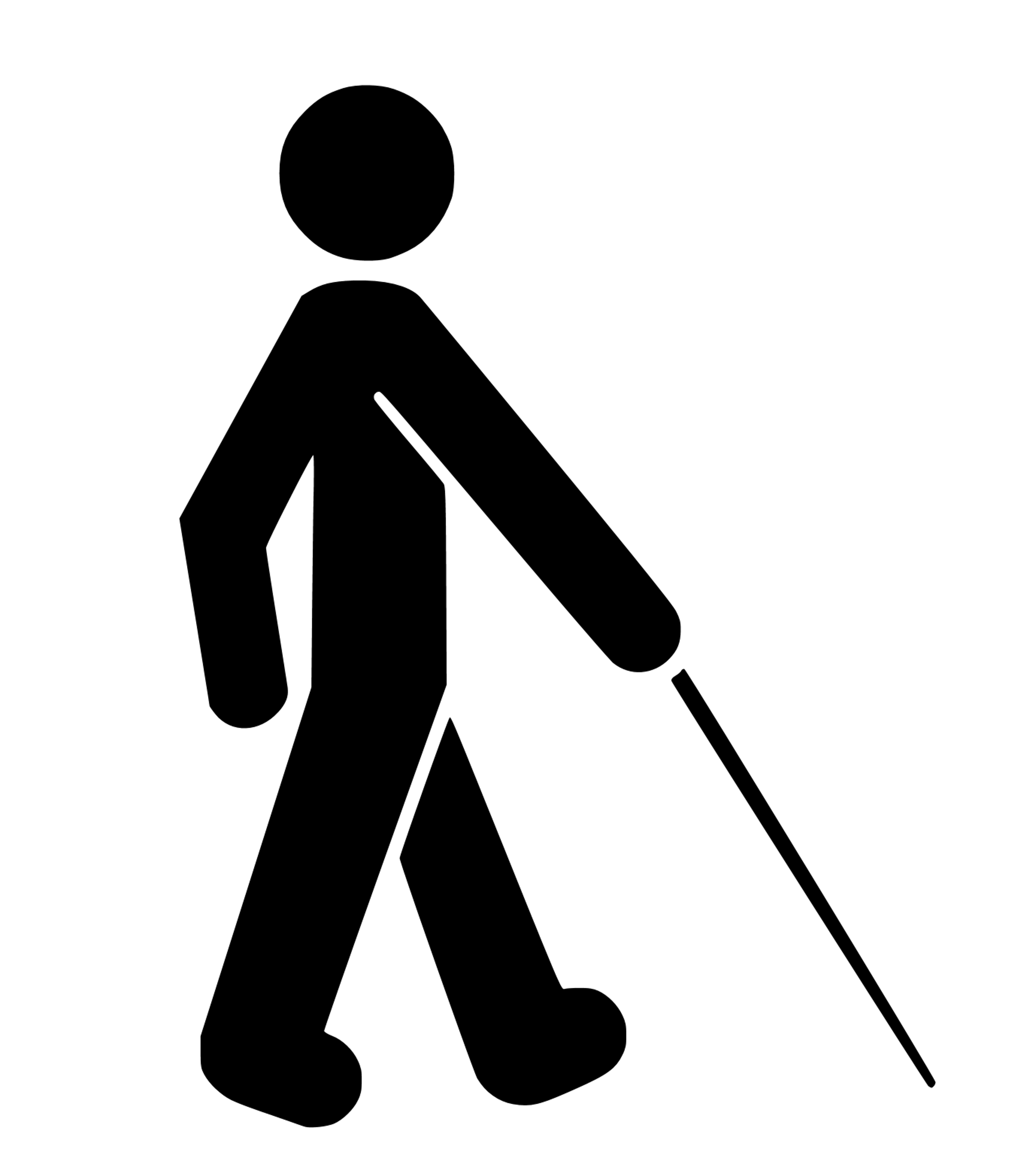 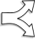 Ethan Saffer
10
Functions
Determine
Alert
Sense
Haptic feedback will alert the user with multiple motors with intensity based on distance.
The Raspberry Pi will interpret the sensed information to calculate the proximity to an object.
The ultrasonic sensors will sense an object up to 3 meters away.
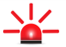 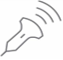 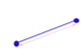 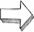 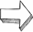 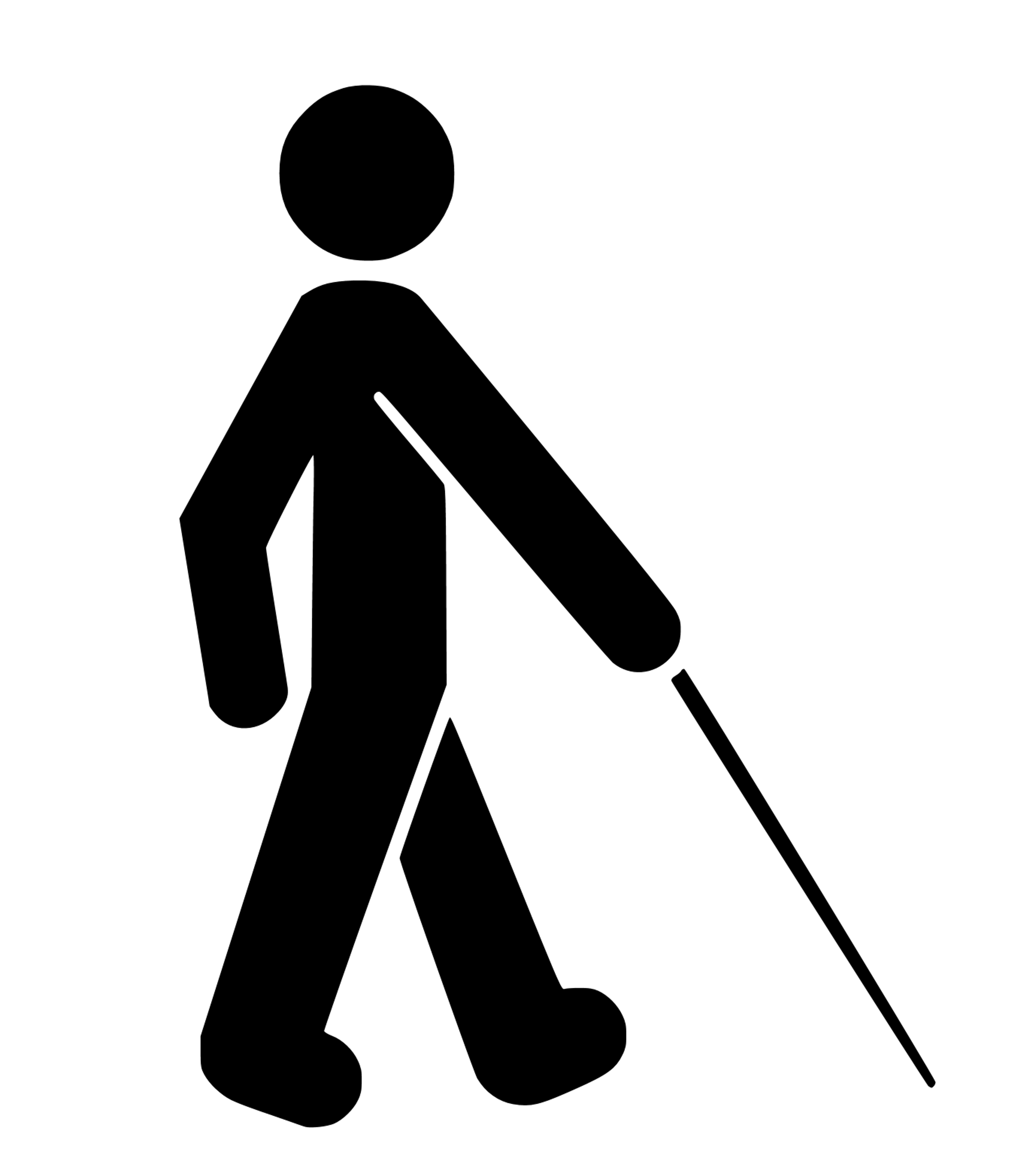 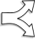 Ethan Saffer
11
Functions
Determine
Alert
Sense
Haptic feedback will alert the user with multiple motors with intensity based on distance.
The Raspberry Pi will interpret the sensed information to calculate the proximity to an object.
The ultrasonic sensors will sense an object up to 3 meters away.
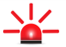 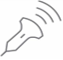 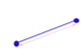 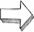 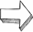 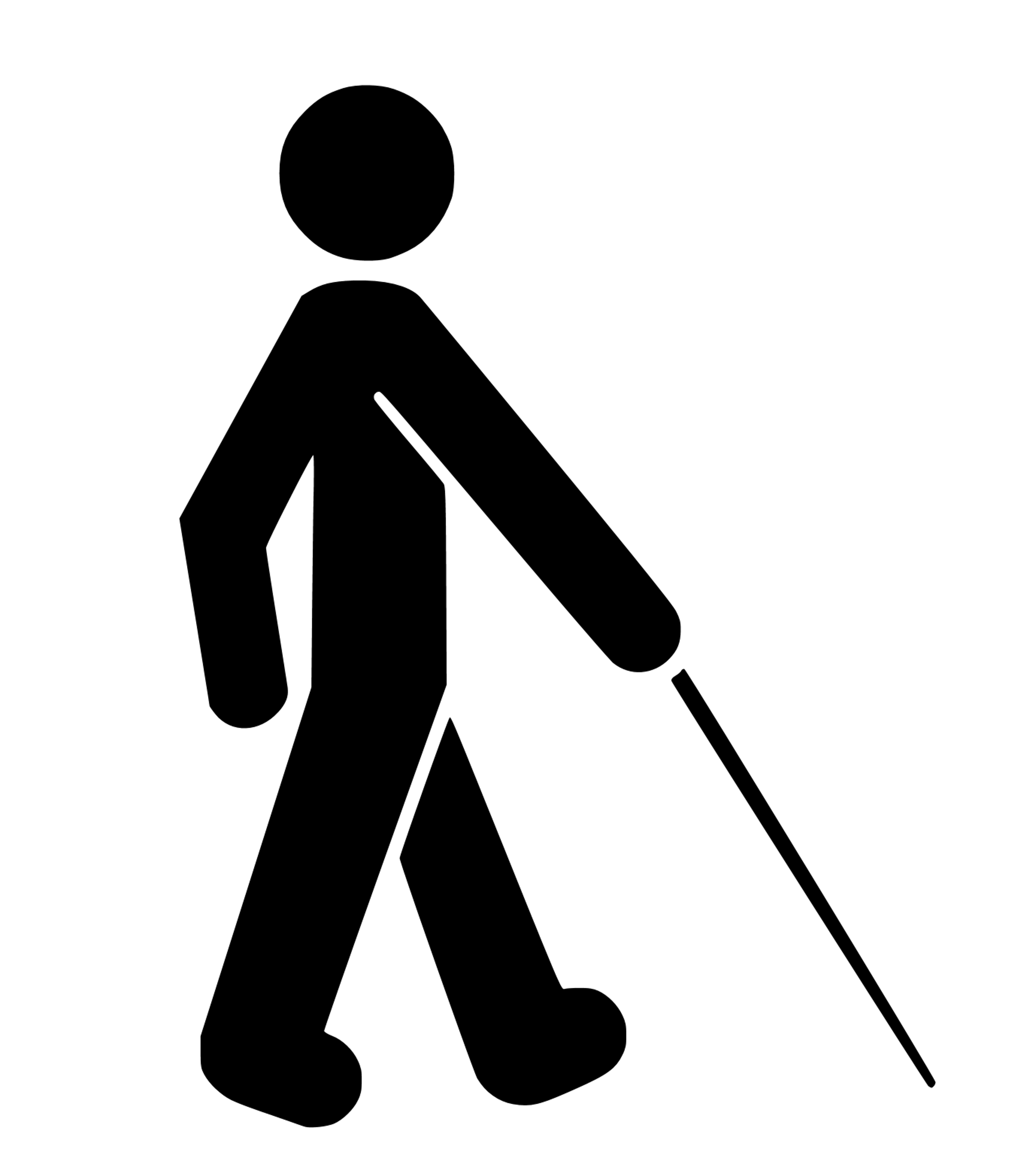 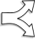 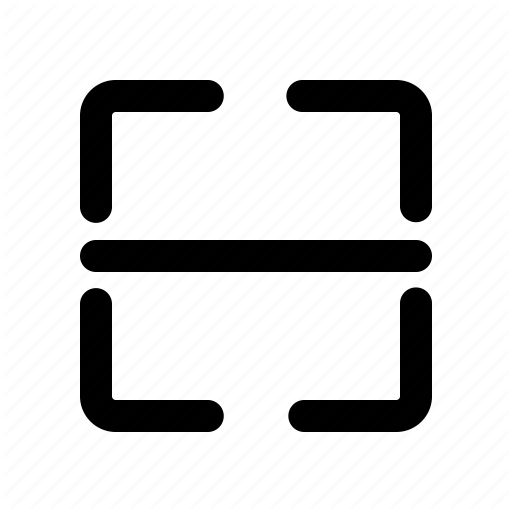 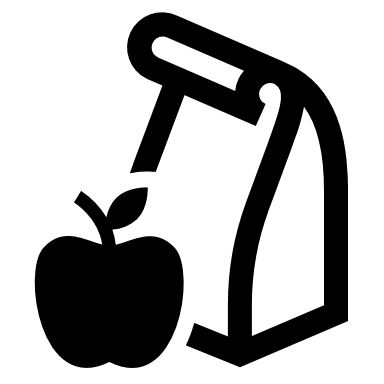 Scan
The camera can be activated to scan the desired products.
Ethan Saffer
12
Functions
Determine
Alert
Sense
Haptic feedback will alert the user with multiple motors with intensity based on distance.
The Raspberry Pi will interpret the sensed information to calculate the proximity to an object.
The ultrasonic sensors will sense an object up to 3 meters away.
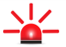 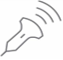 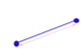 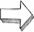 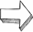 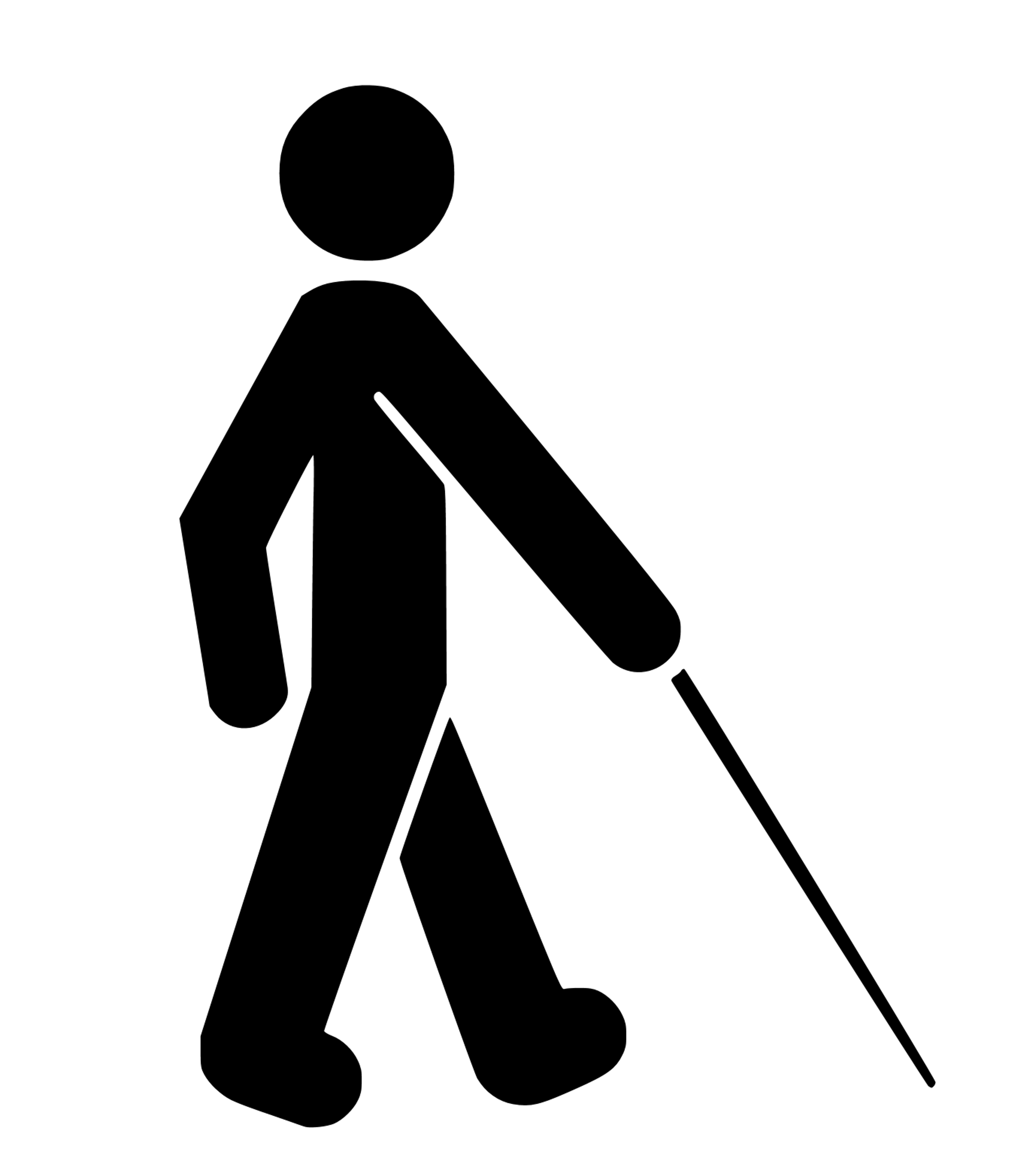 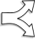 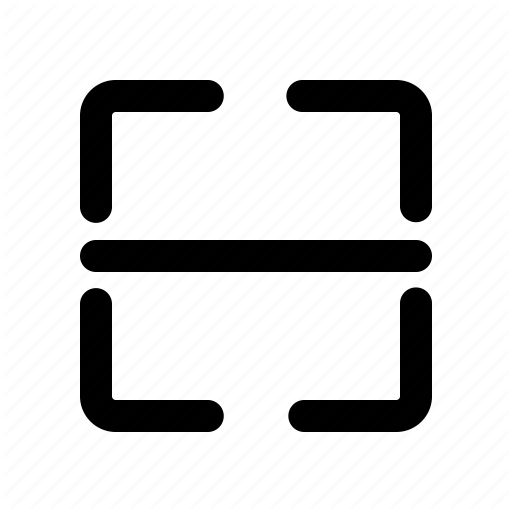 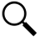 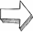 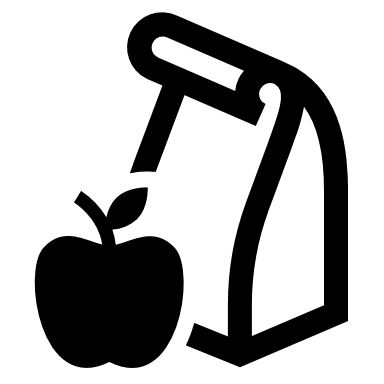 Scan
Identify
The camera can be activated to scan the desired products.
Up to 100 stored products will be in the memory of the Raspberry Pi to identify the product.
Ethan Saffer
13
Functions
Determine
Alert
Sense
Haptic feedback will alert the user with multiple motors with intensity based on distance.
The Raspberry Pi will interpret the sensed information to calculate the proximity to an object.
The ultrasonic sensors will sense an object up to 3 meters away.
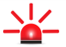 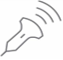 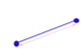 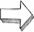 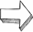 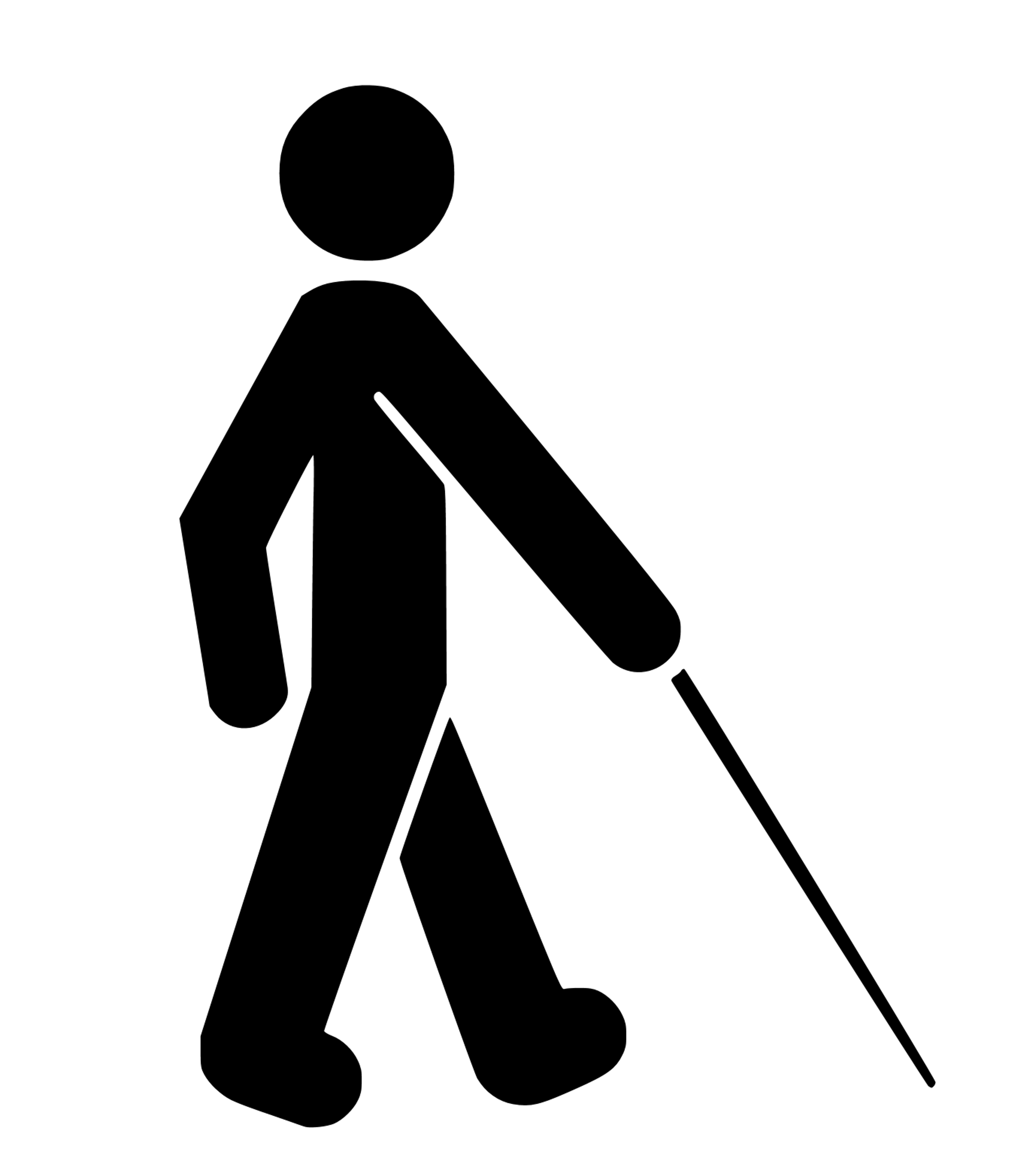 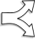 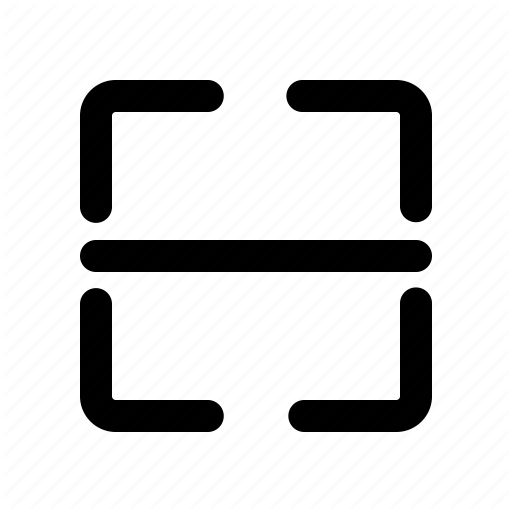 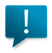 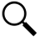 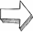 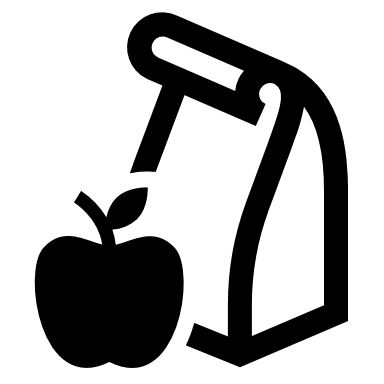 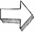 Scan
Identify
Notify
The camera can be activated to scan the desired products.
Up to 100 stored products will be in the memory of the Raspberry Pi to identify the product.
Haptic feedback will 
notify the user when the product has been identified and a speaker will relay the product name.
Ethan Saffer
14
Current Situation
Top View:
Side View:
45°*    45°*
45°
*Based on Standard Technique
1 meter
Nicolas Garcia
15
Situation Using HapTac
Top View:
Side View:
3.5 meter
5°
15°                   15°
45°*    45°*
45°
*Based on Standard Technique
1 meter
Nicolas Garcia
16
Assembly: First Edition
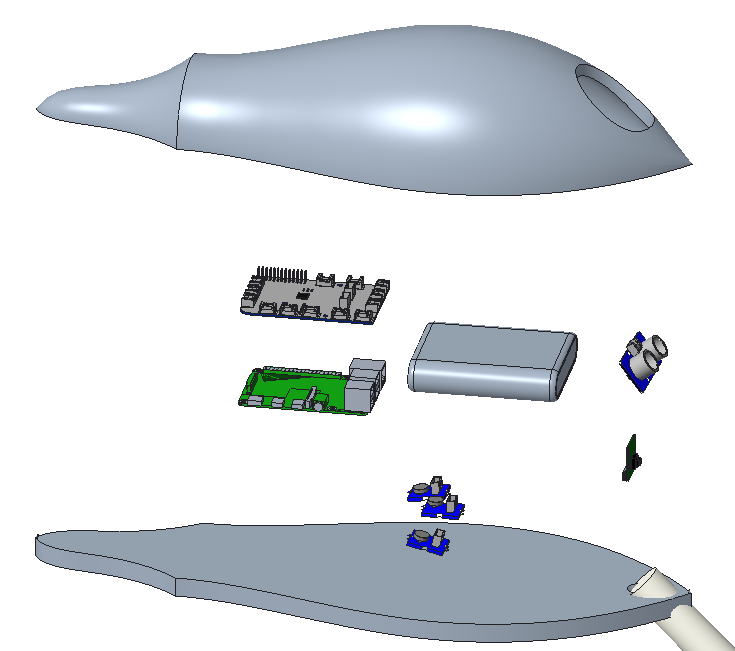 GrovePi+
Battery Pack
Ultrasonic Sensor
Housing
Camera
Raspberry Pi 4
Vibration Motors (3)
Nicolas Garcia
17
Assembly: First Edition
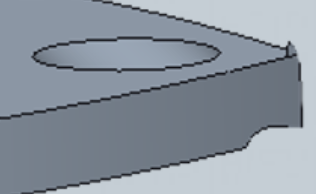 Thin walls and sharp tip led to stress concentration
Nicolas Garcia
18
Determine
Alert
Sense
Sense
Determine
Alert
Sense
Sense
The ultrasonic sensor will sense an object up to 3 meters away.
The Raspberry Pi will interpret the sensed information to calculate the proximity to an object.
Haptic feedback will alert the user with multiple motors with intensity based on distance.
The ultrasonic sensor will sense an object up to 3 meters away.
The Raspberry Pi will interpret the sensed information to calculate the proximity to an object.
Haptic feedback will alert the user with multiple motors with intensity based on distance.
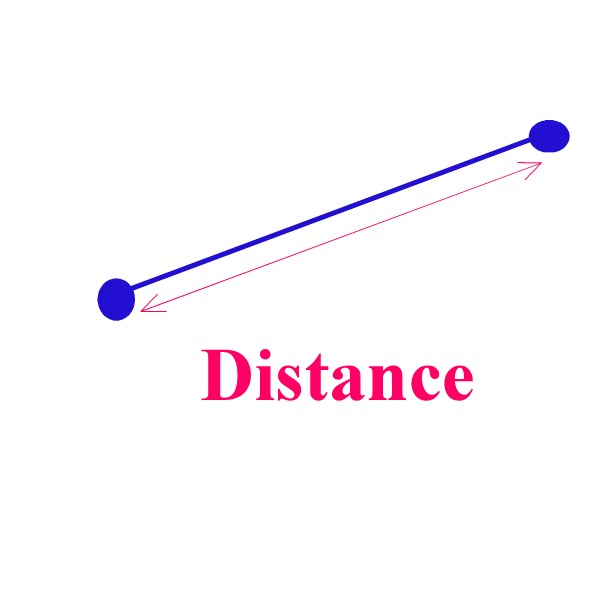 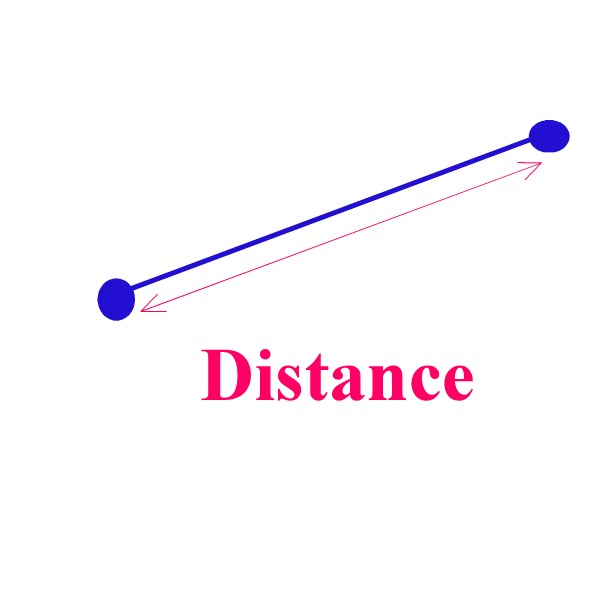 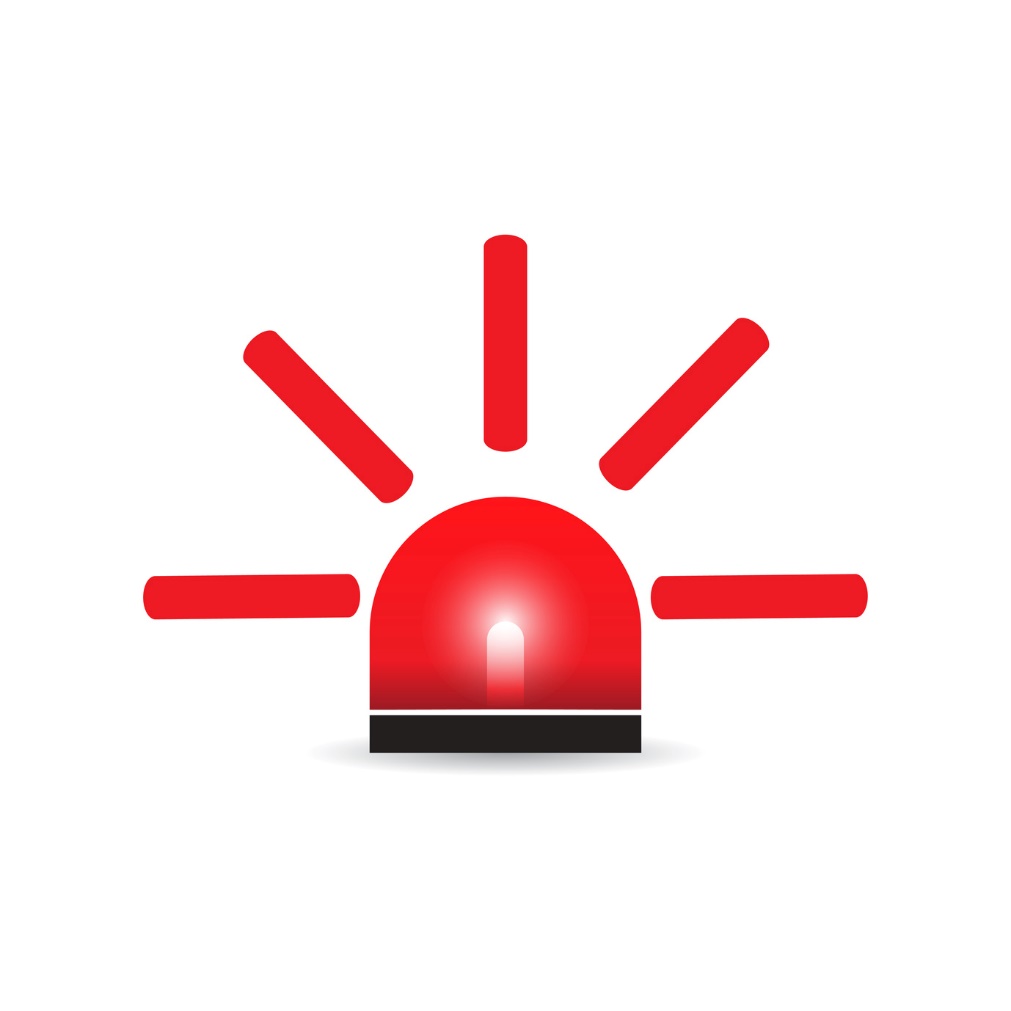 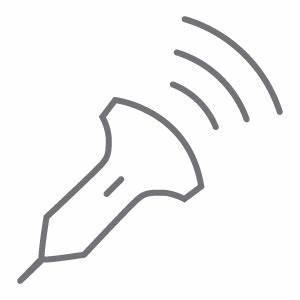 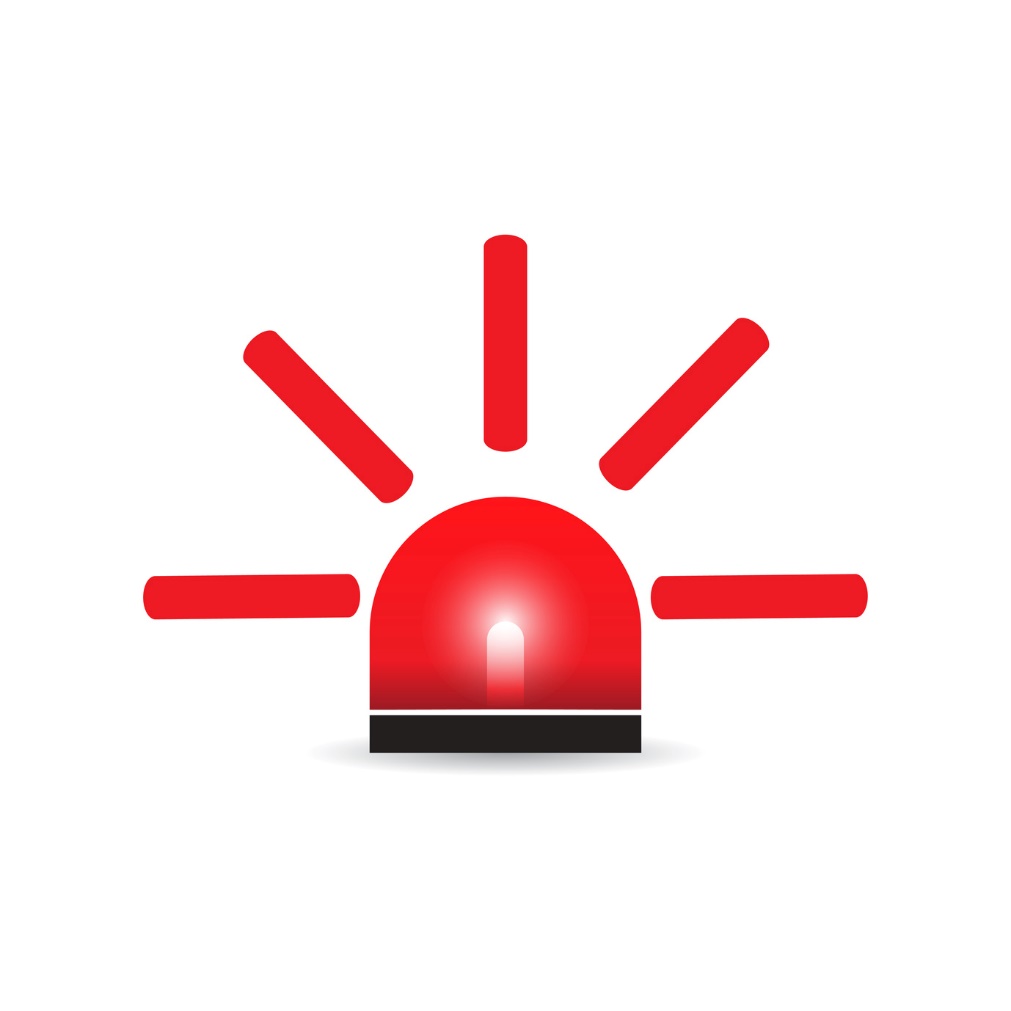 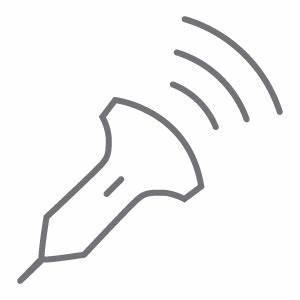 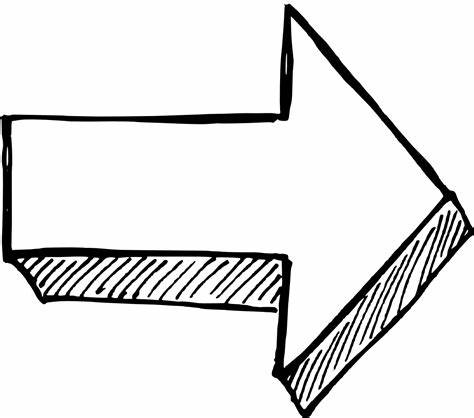 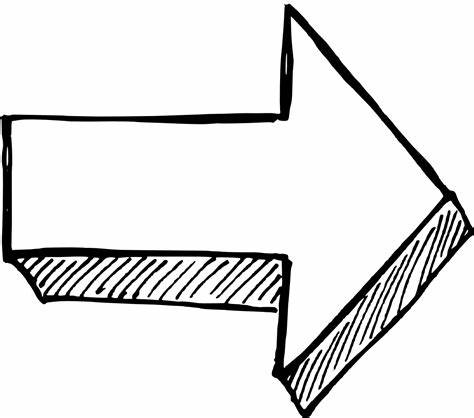 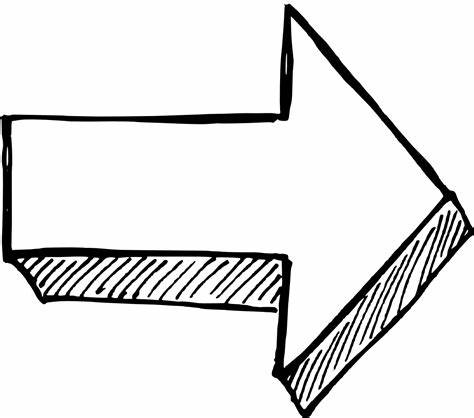 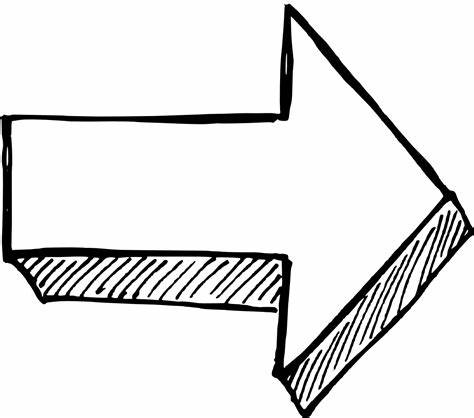 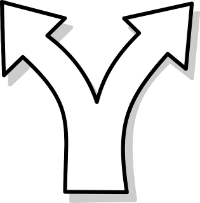 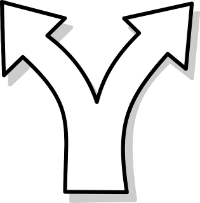 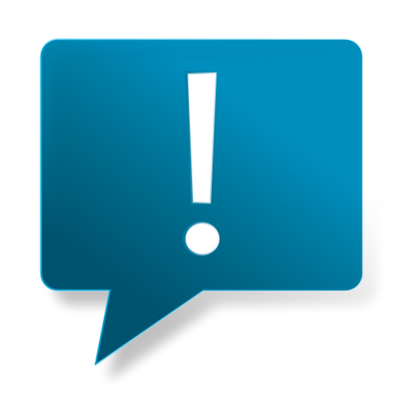 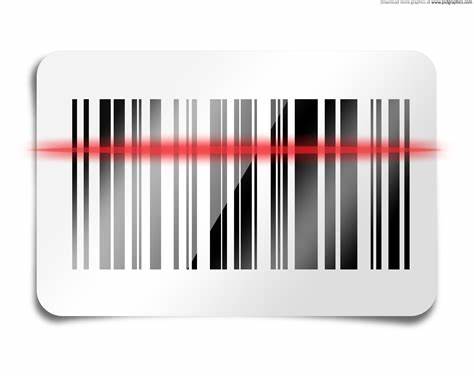 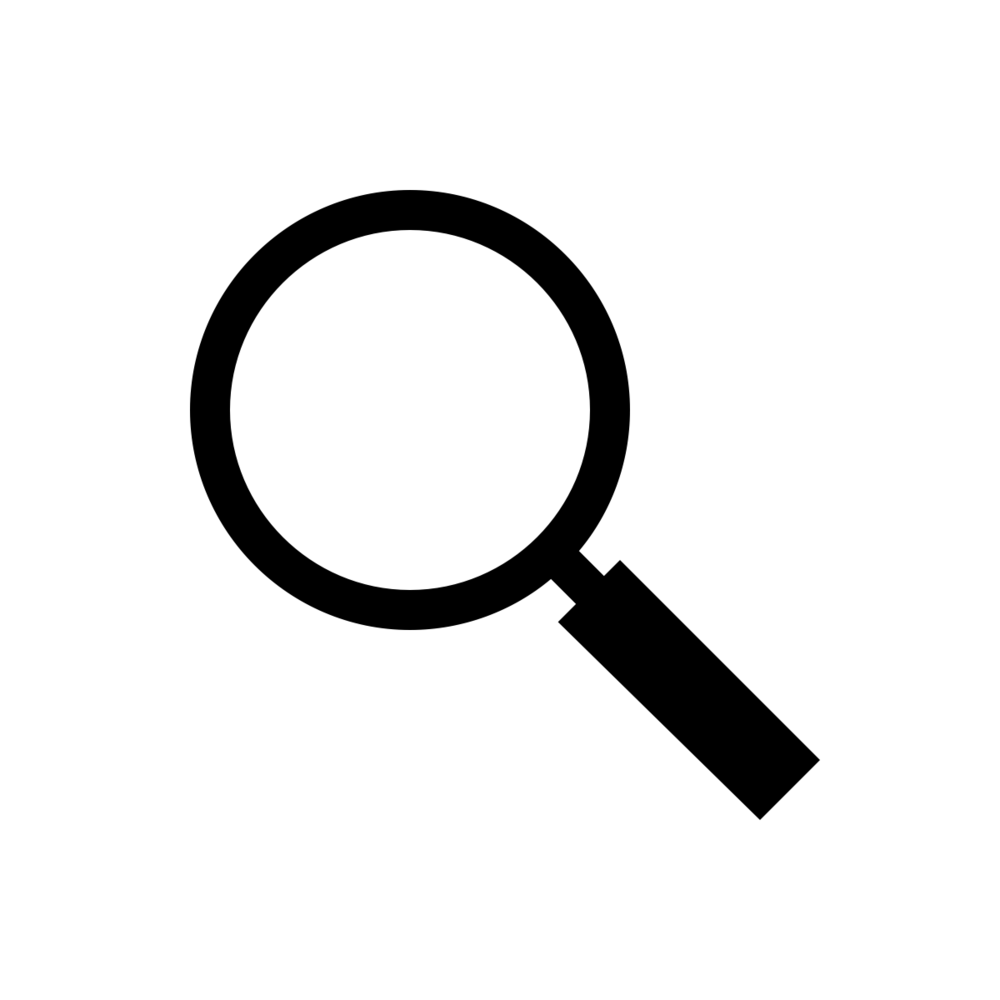 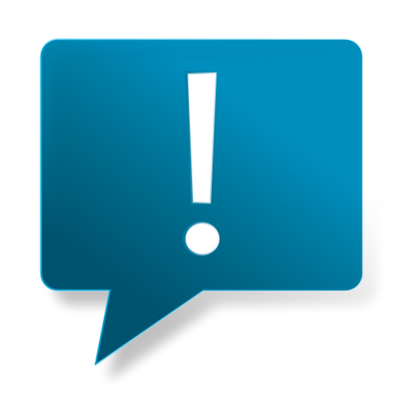 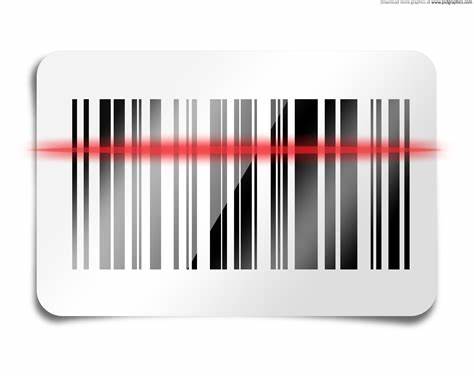 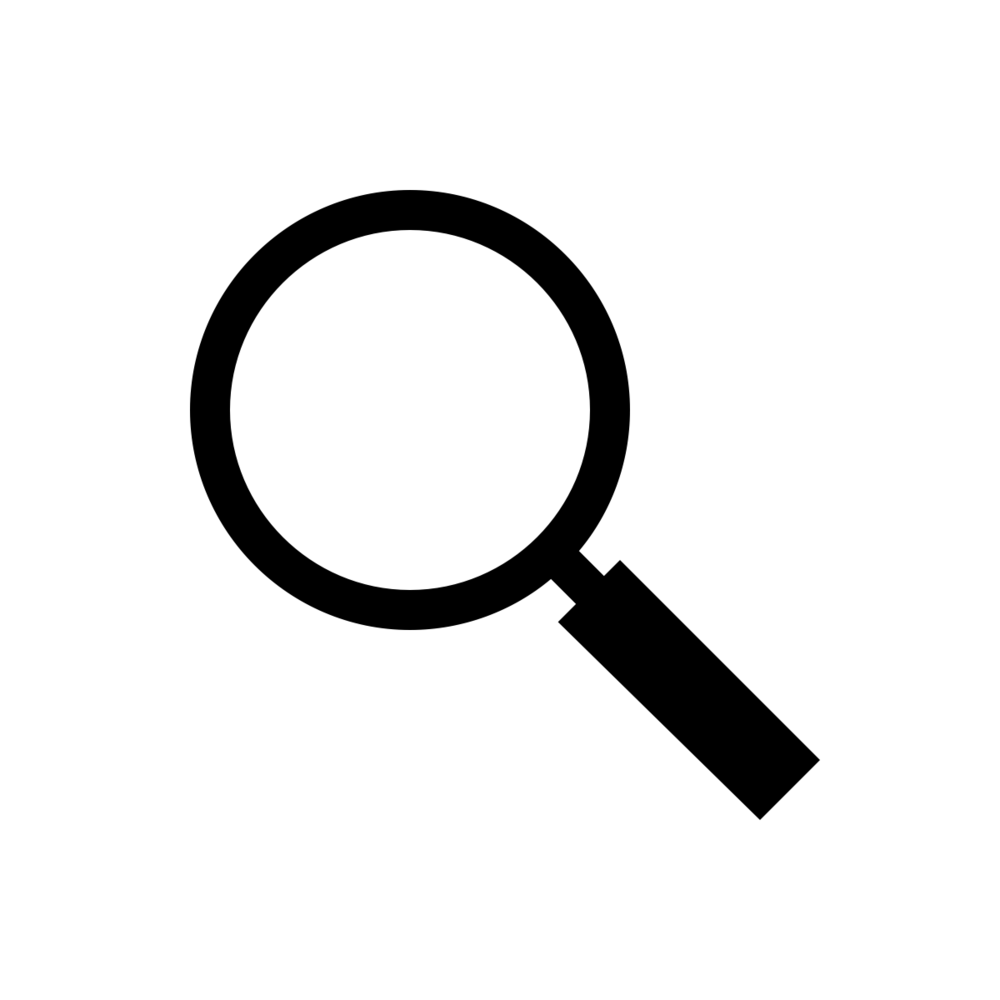 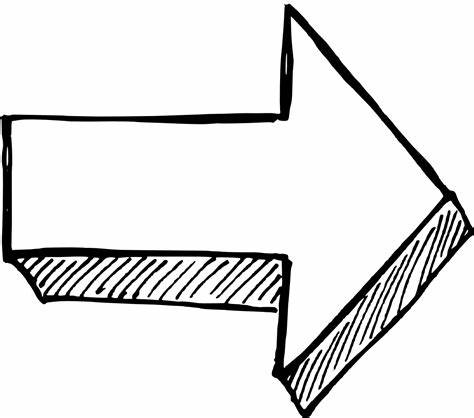 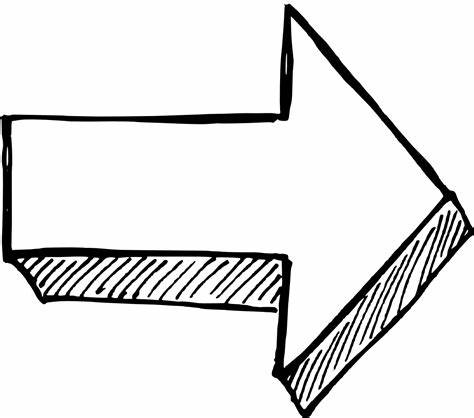 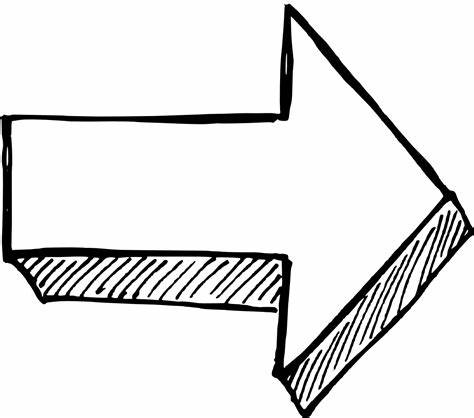 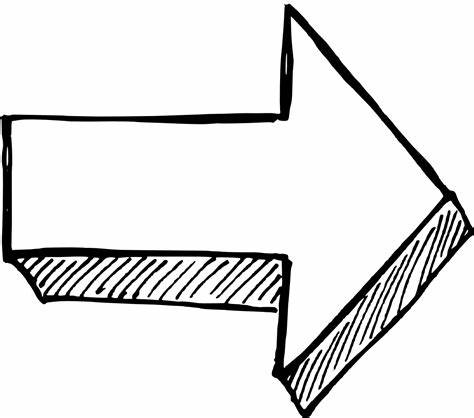 Notify
Scan
Identify
Notify
Scan
Identify
The camera can be activated to scan the desired products.
The camera can be activated to scan the desired products.
Assembly: Second Edition
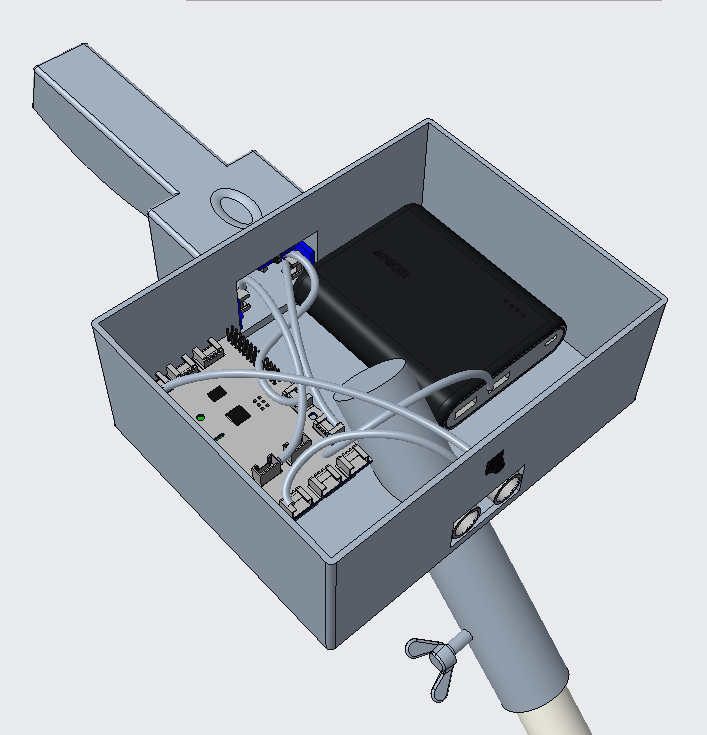 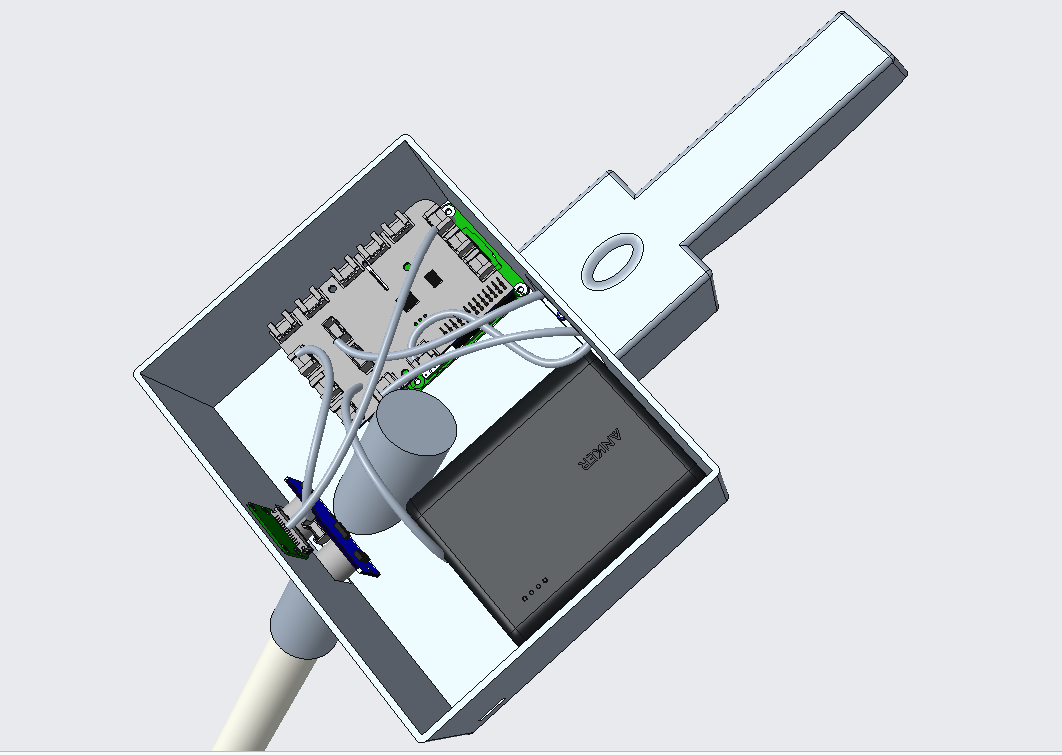 Nicolas Garcia
19
Assembly Concerns: Handle
The handle is too wide, the user's fingers are not able to completely wrap around it.
The groove for the thumb is placed higher than what is comfortable
Nicolas Garcia
20
Assembly Concerns: Addressed
Made shorter.
Slimmer profile.
Flat bottom for efficient printing.
Opening for button at thumb groove
Enables camera use.
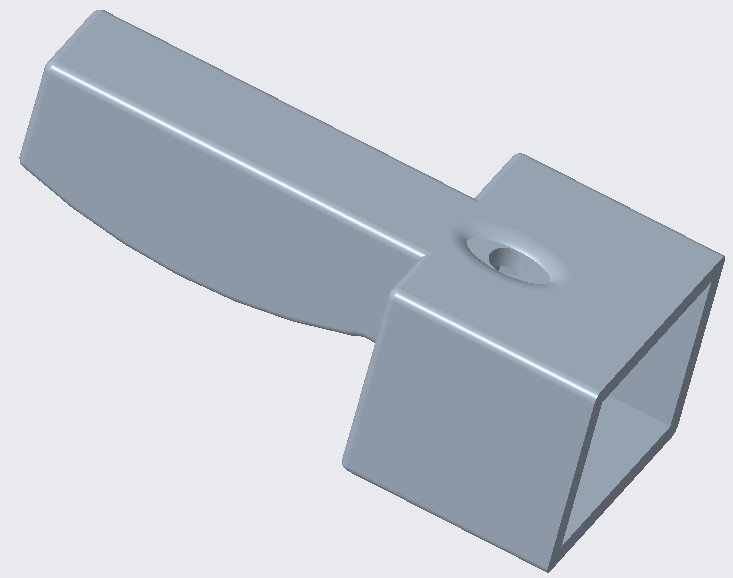 Nicolas Garcia
21
Assembly Concerns – Main Housing
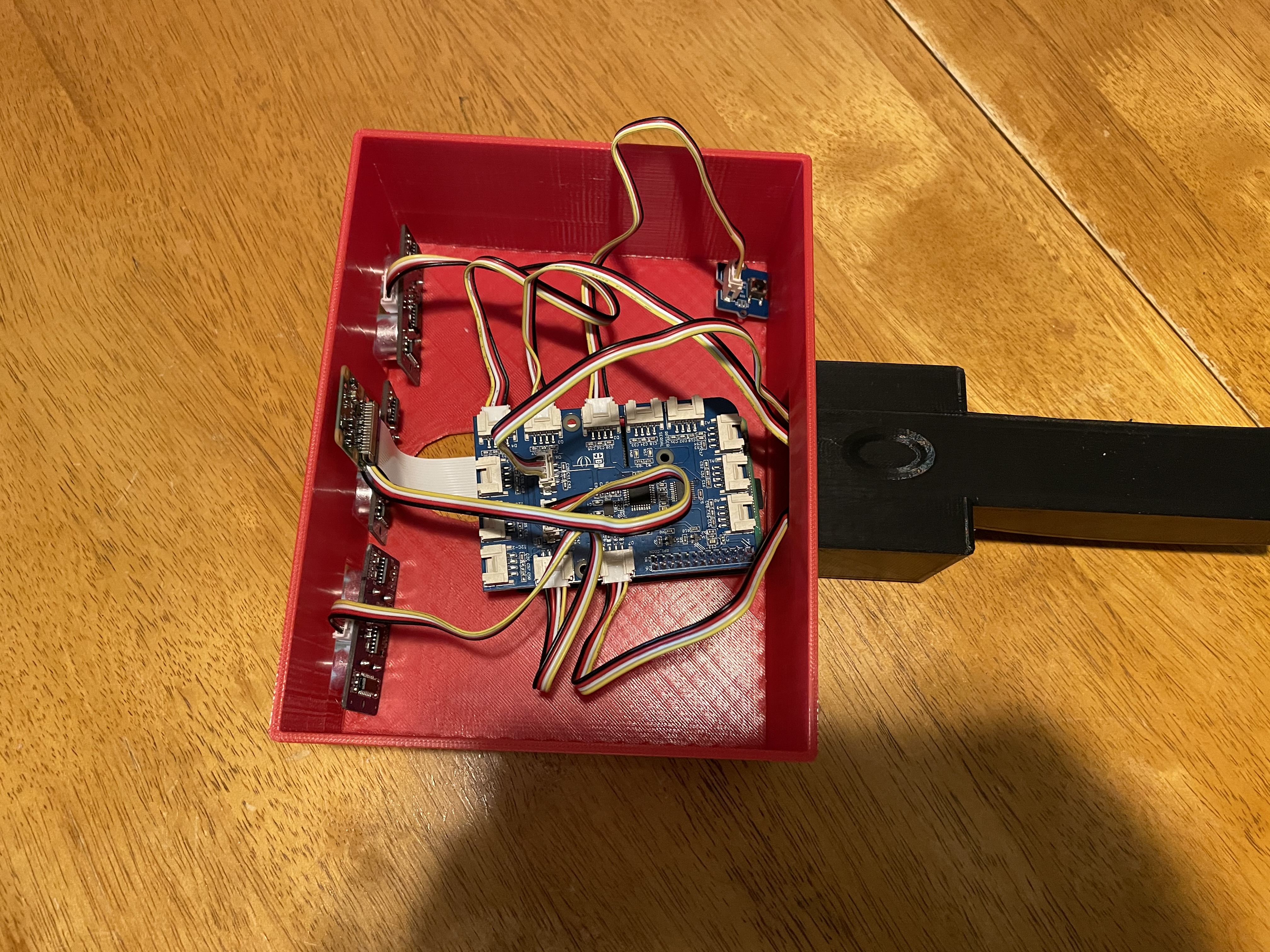 Too much excess room.
The ultrasonic sensors cannot be properly mounted.
Did not include spots to mount all components.
*Battery and speaker not pictured
Madison Jaffe
22
Assembly: Third Edition
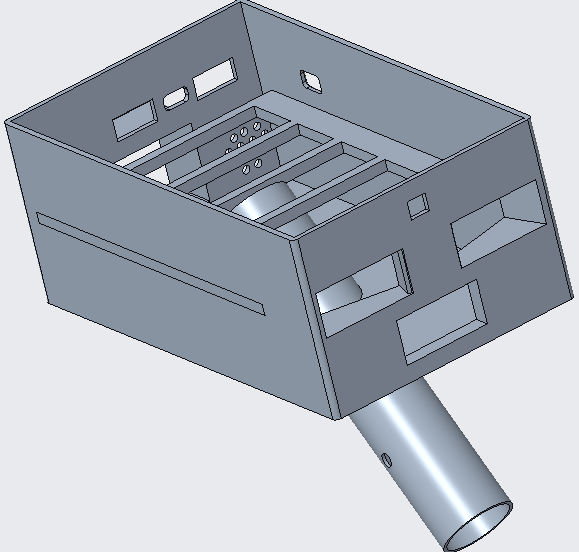 Madison Jaffe
23
Assembly Concerns: Distribution
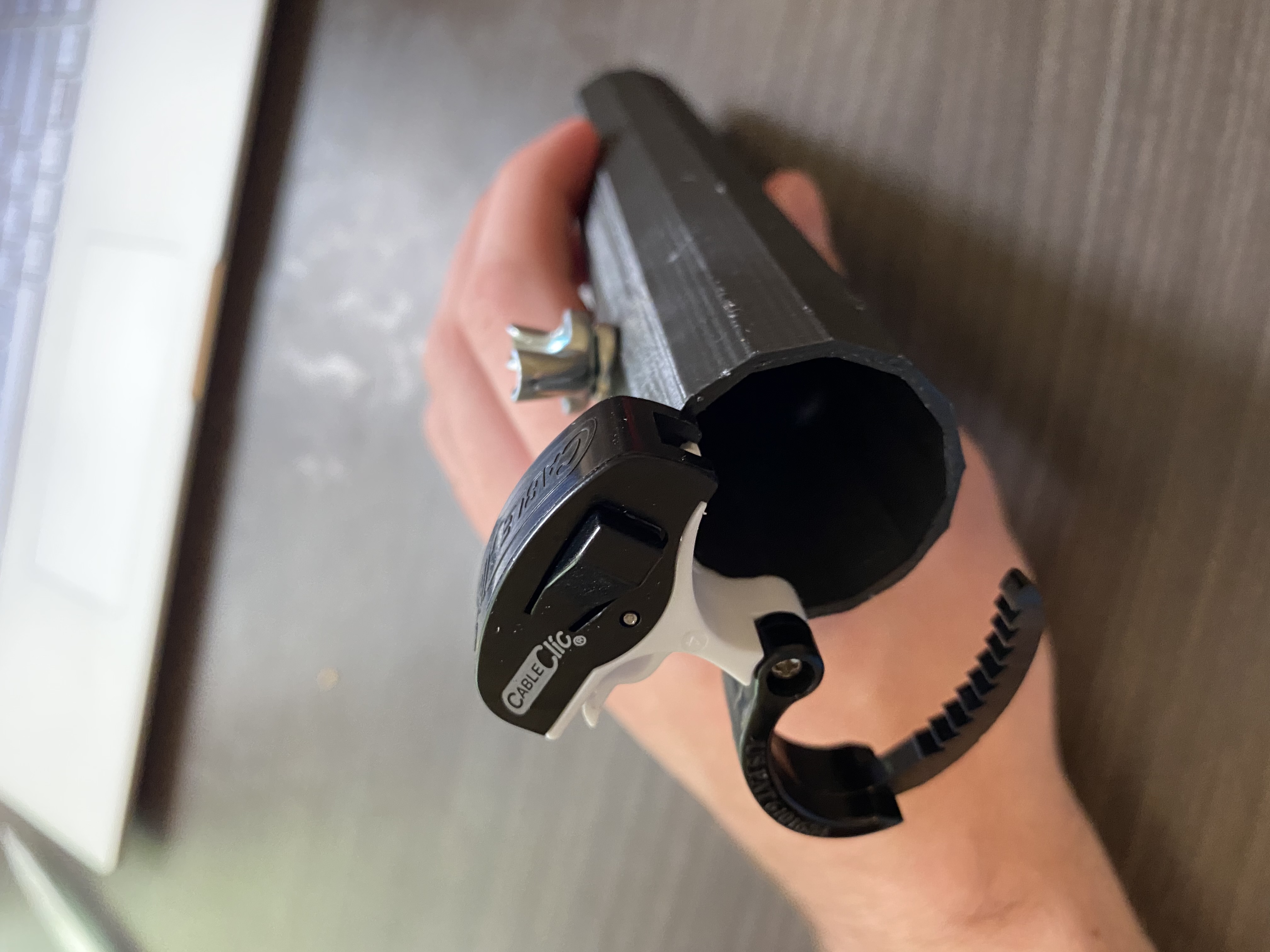 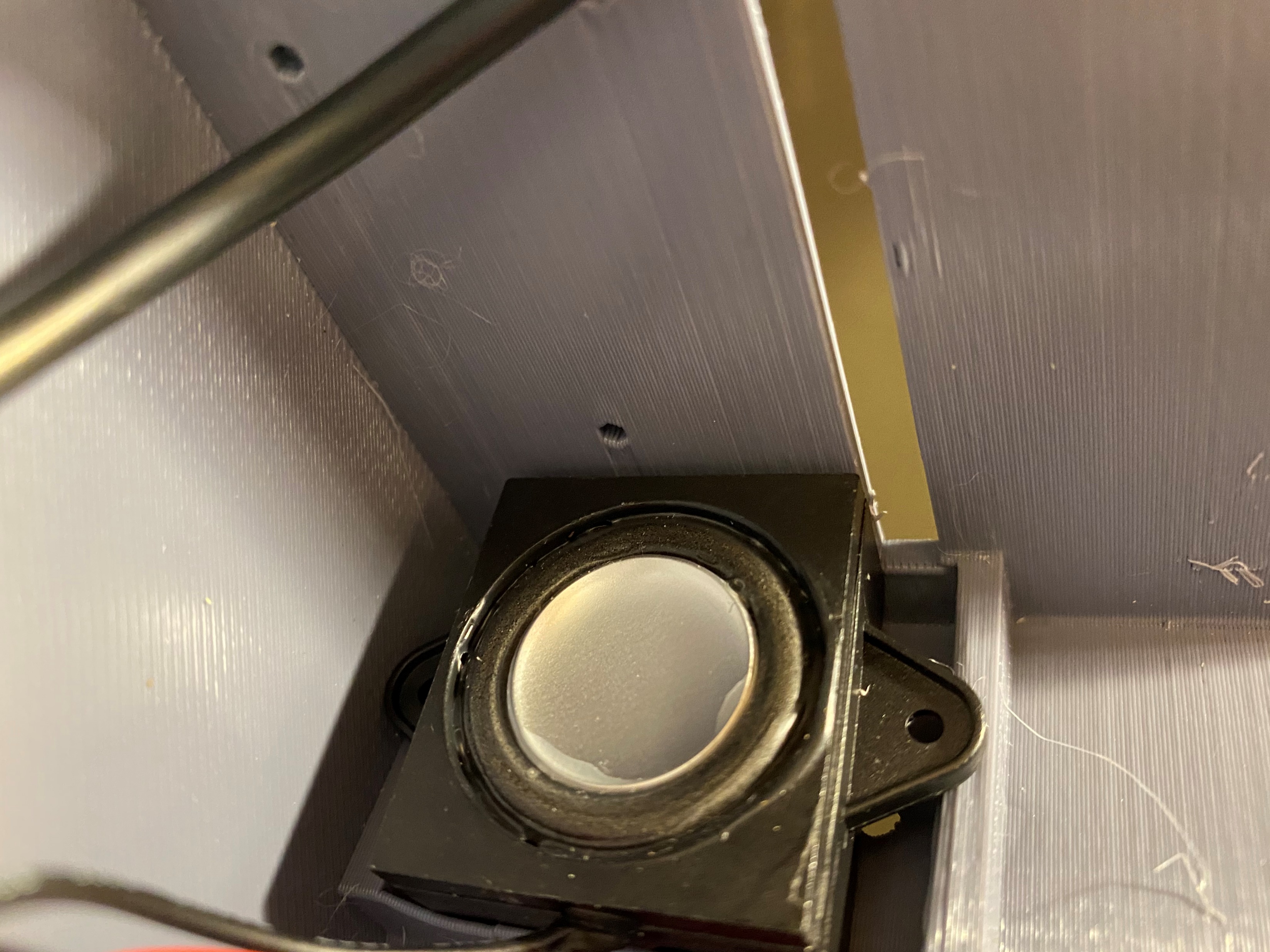 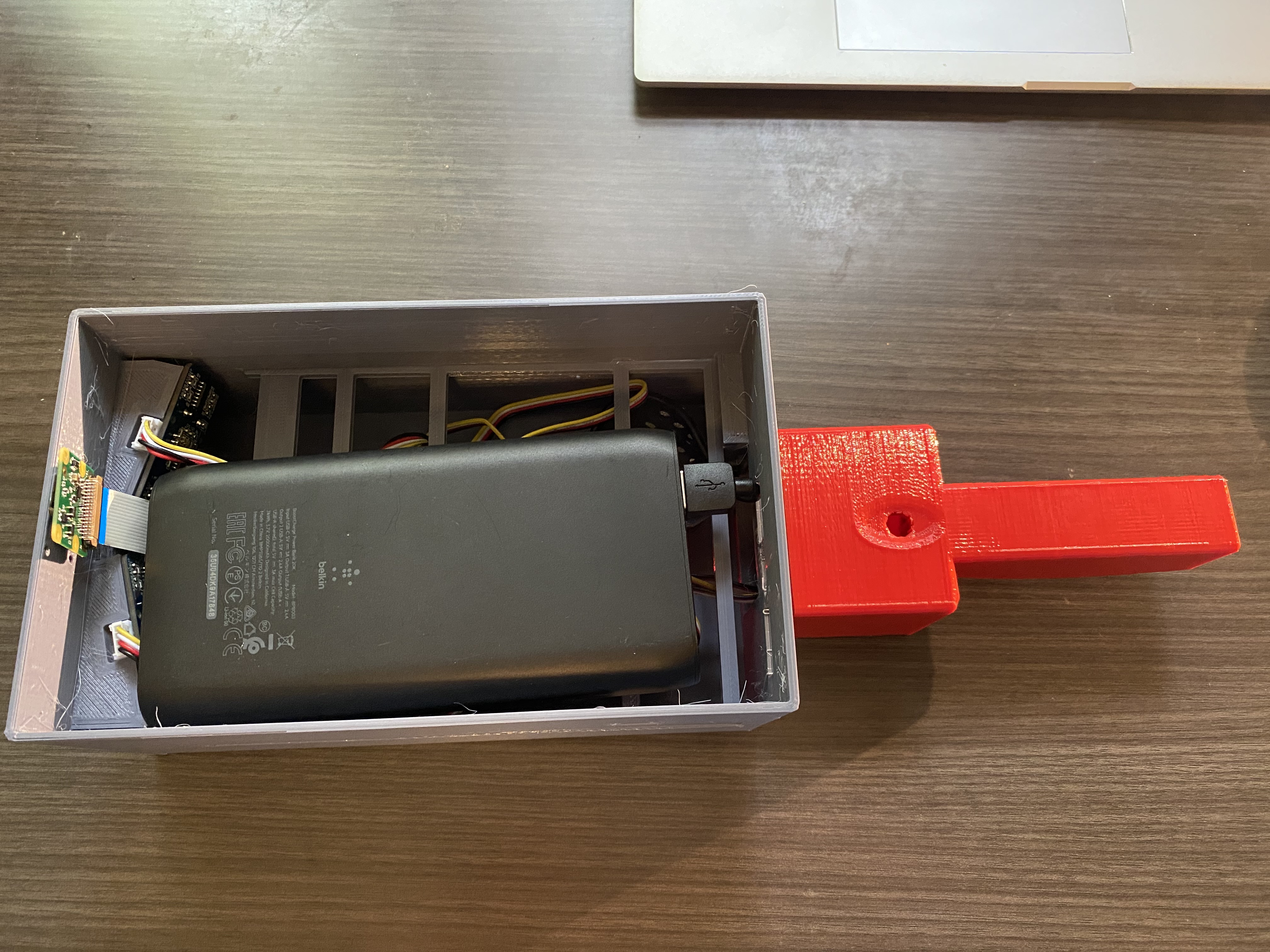 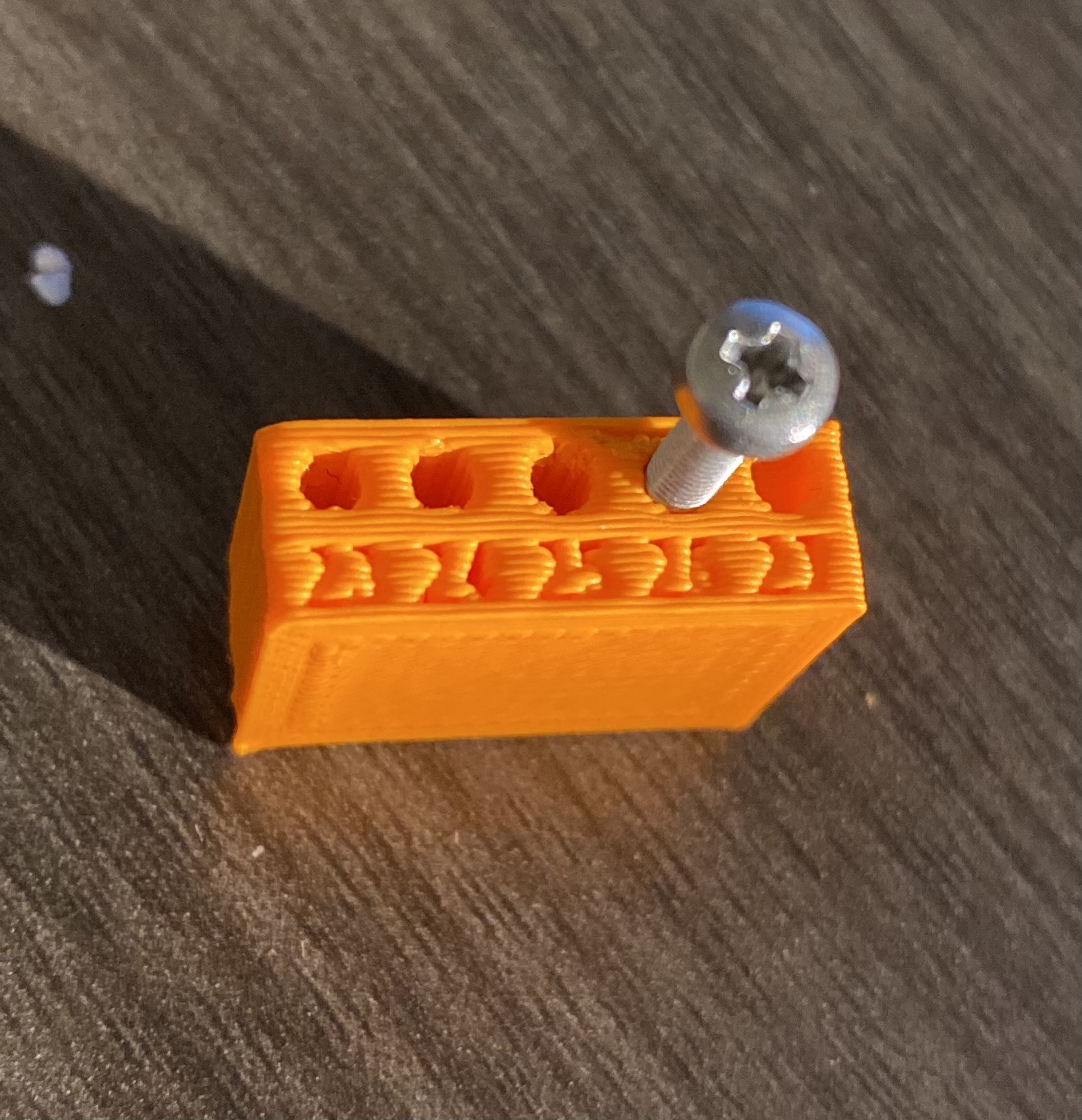 Madison Jaffe
24
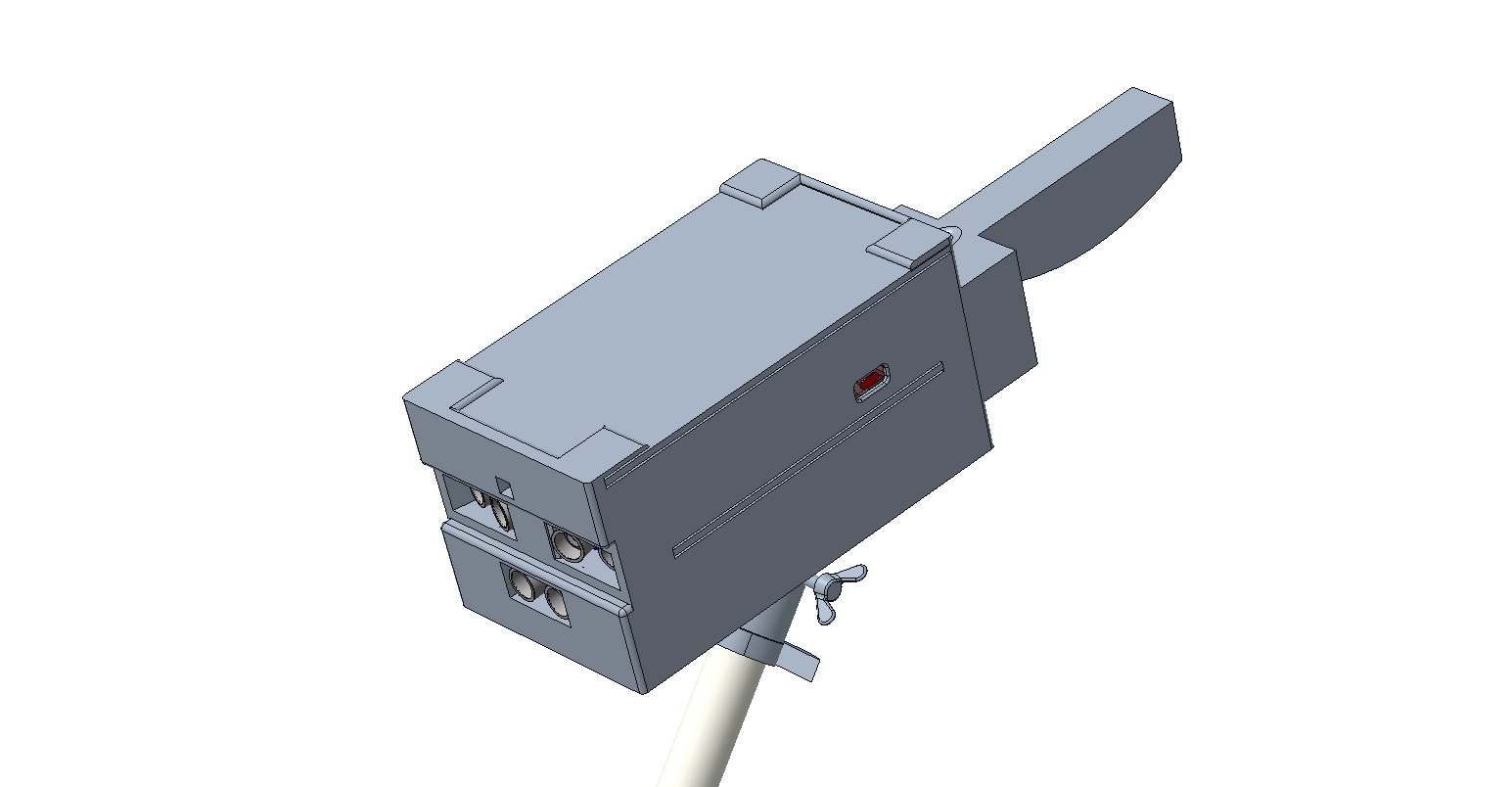 Assembled View: Final Product
36.6 cm
12 cm
9.95 cm
Madison Jaffe
25
Exploded View
Push Button
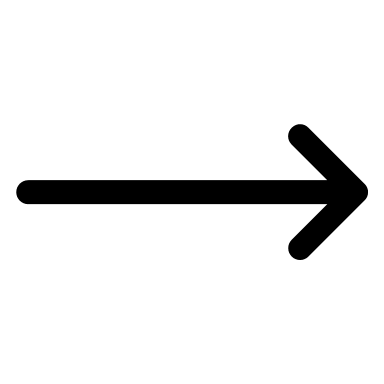 Handle
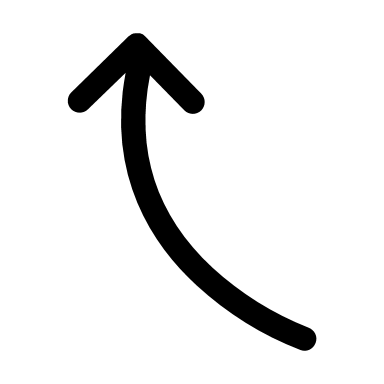 Lid
Speaker
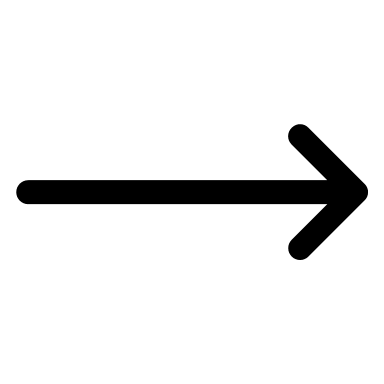 Button
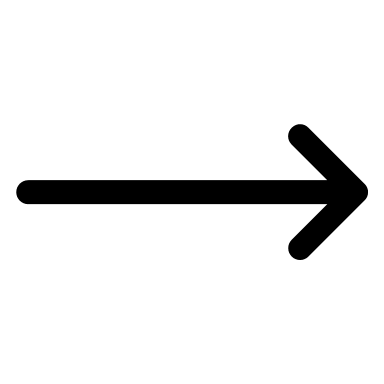 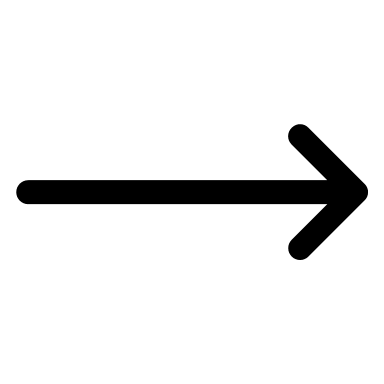 Battery
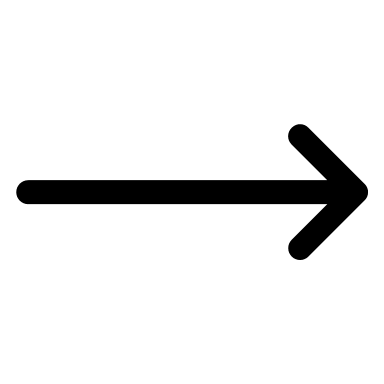 Shelf
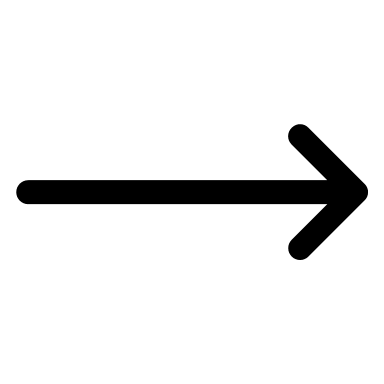 Vibration Motors (3)
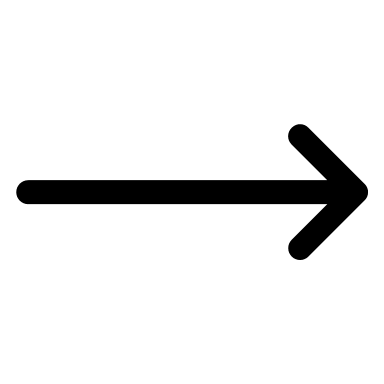 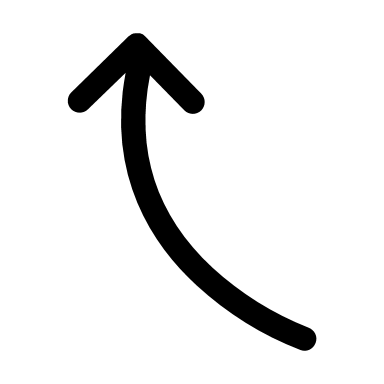 Main Housing
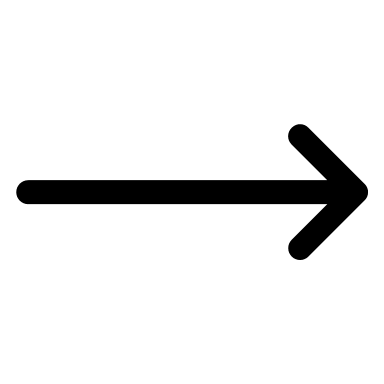 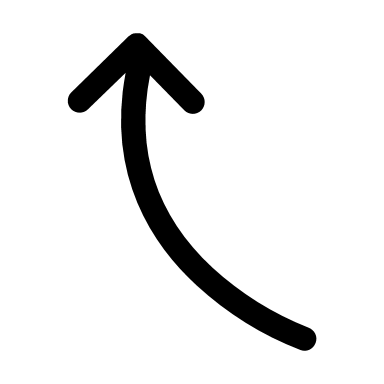 GrovePi+
Wing Screw
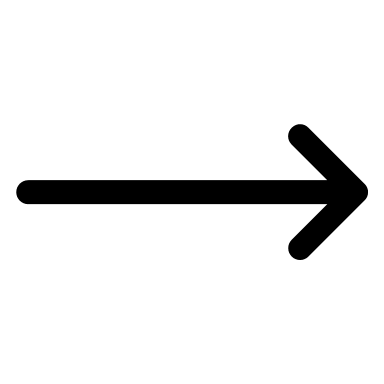 Camera
Raspberry Pi 4
Ultrasonic Sensors (3)
Clamp
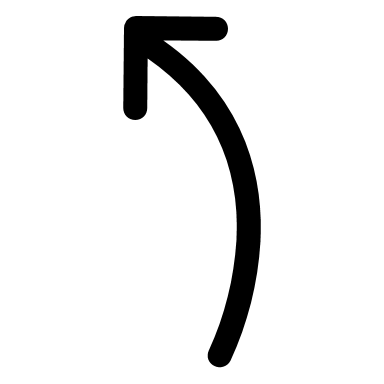 Madison Jaffe
26
Raspberry Pi: Sensors and Motors Code
Object distance measured (cm)
Sensors are turned on
Distance <= 100
100 < Distance <= 200
Distance > 300
200 < Distance <= 300
No
No
No
Yes
Yes
Yes
Yes
Motor is turned on
and off at 1 second intervals
Motor is turned on
and off at 0.5 second intervals
Motor is turned off
Motor is turned on
David Alicea
27
Sensor Validation
30.48 cm (12 Inches)
2.54 cm (1 inch)
7.62 cm (3 Inches)
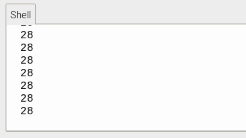 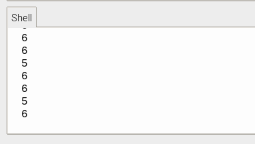 David Alicea
28
Sensor Limitations
Ultrasonic sensor is directed forward and does not support large changes in angle or tilt.
O
B
J
E
C
T
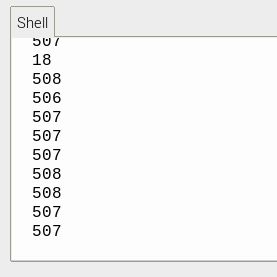 O
B
J
E
C
T
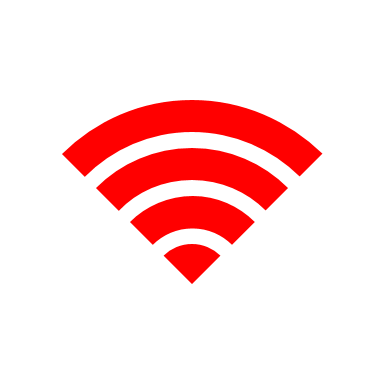 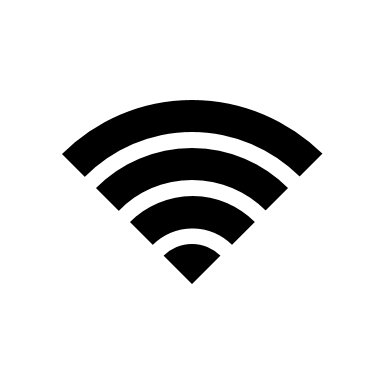 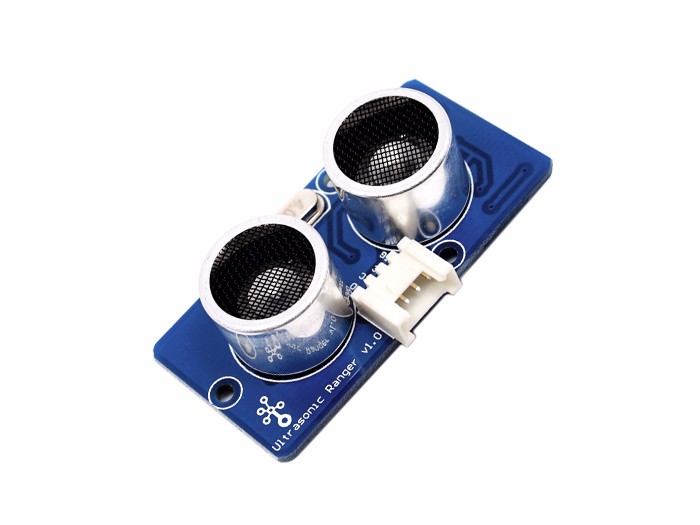 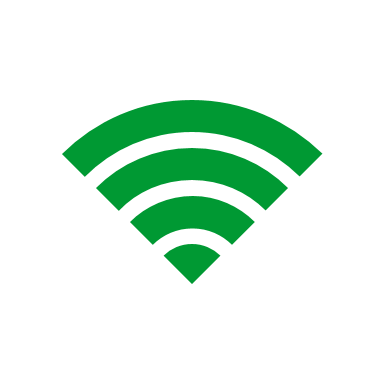 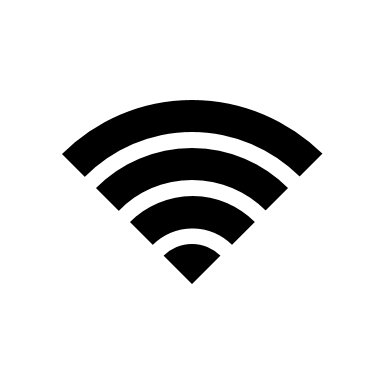 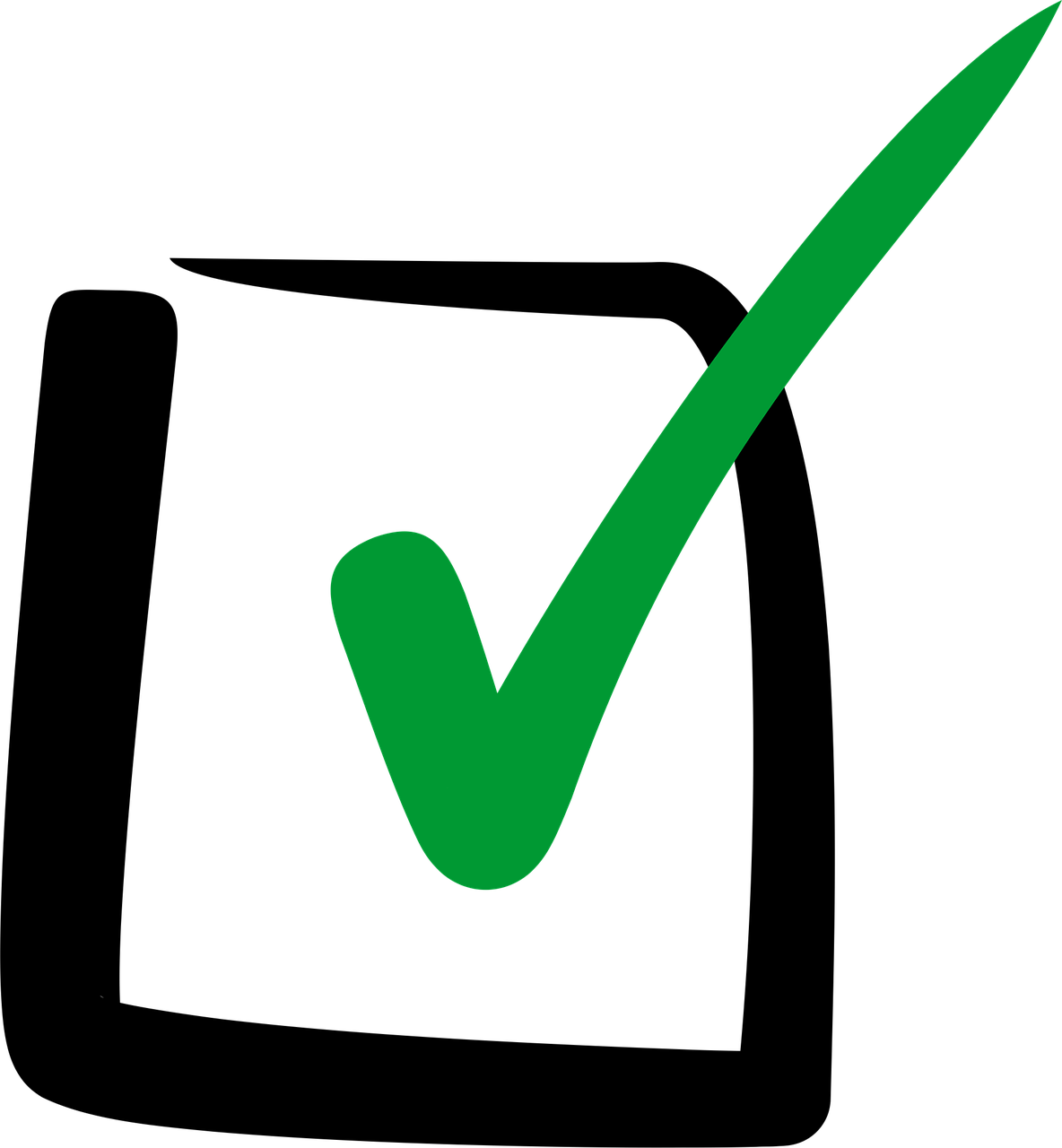 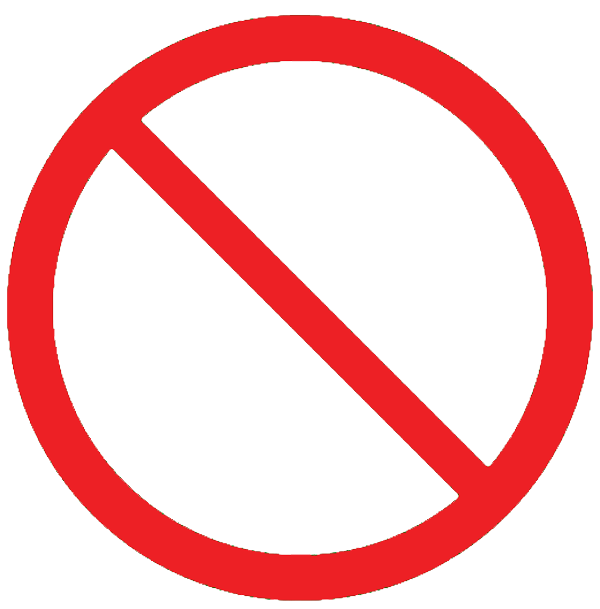 David Alicea
29
Item Identification on HapTac
Button is pressed
Device is turned on
Camera takes
a picture of the object
1Image is saved as a file
Camera is activated
Alexnet gives prediction of what the object is
Speaker tells user what the object is
Alexnet takes image file and begins identifying
1The same file is used for each use, therefore only the last image taken is saved on the device. Each image is deleted once a new one is taken.
David Alicea
30
AlexNet – Normal Conditions
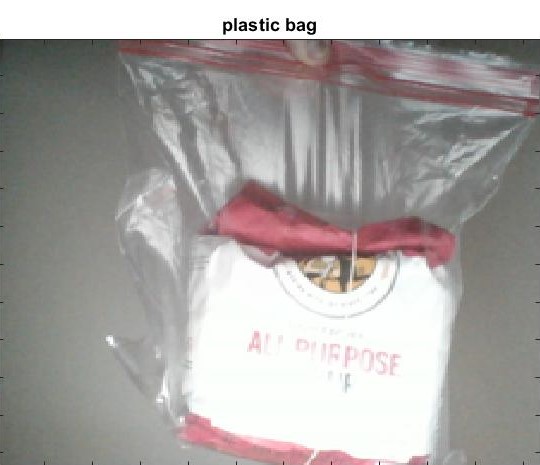 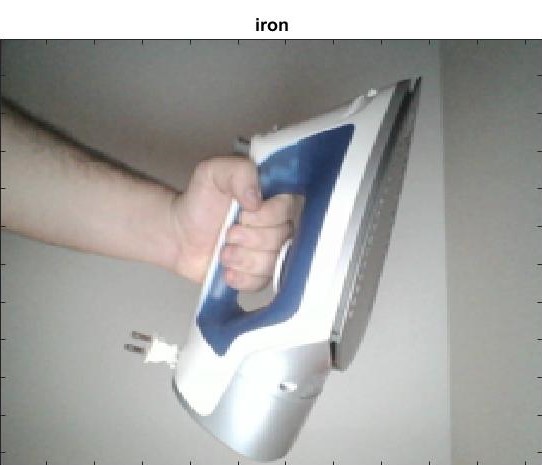 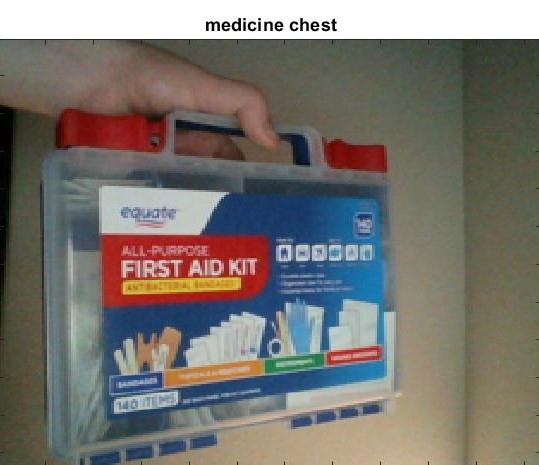 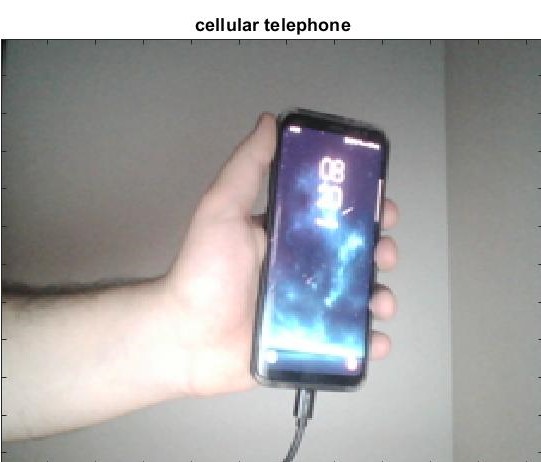 Why does it only detect the plastic bag?
Database has bias towards the plastic bag.
Nearly no instance of flour bags in database.
When scanned, overall shape is evaluated.
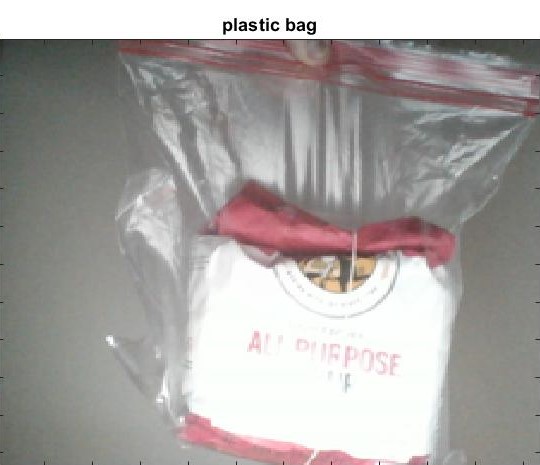 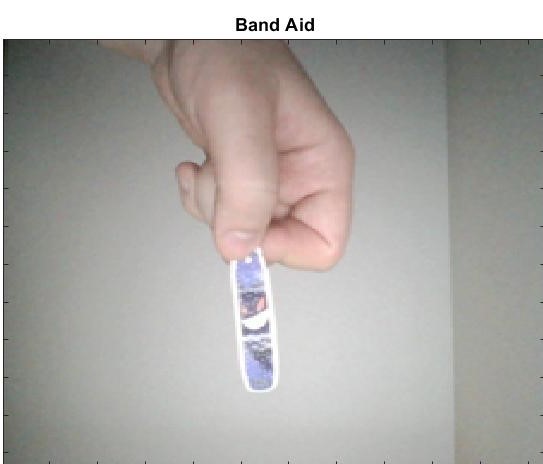 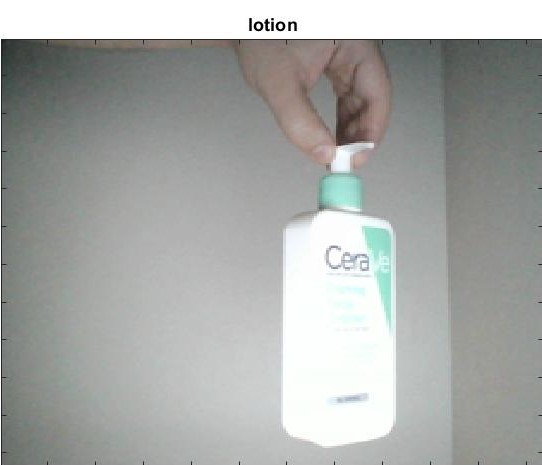 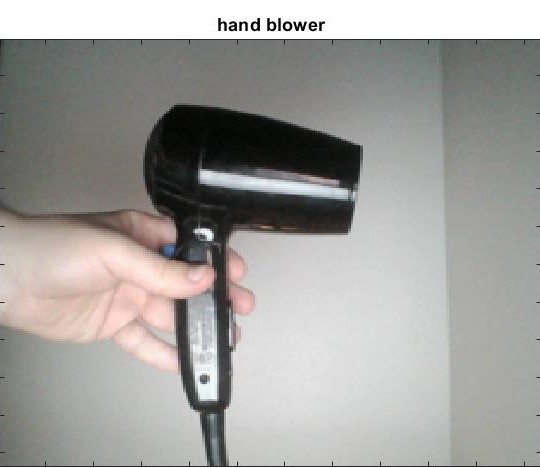 Nicolas Garcia
31
AlexNet – Lower Light Conditions
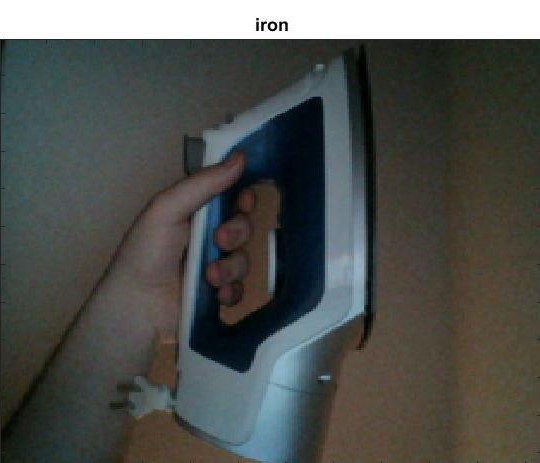 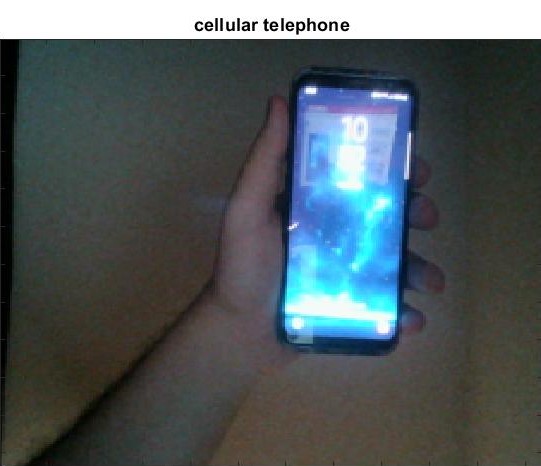 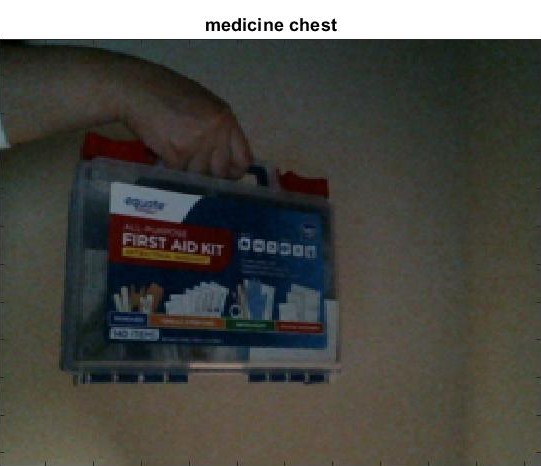 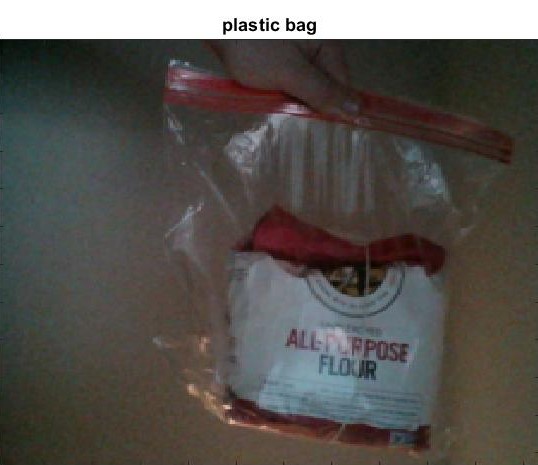 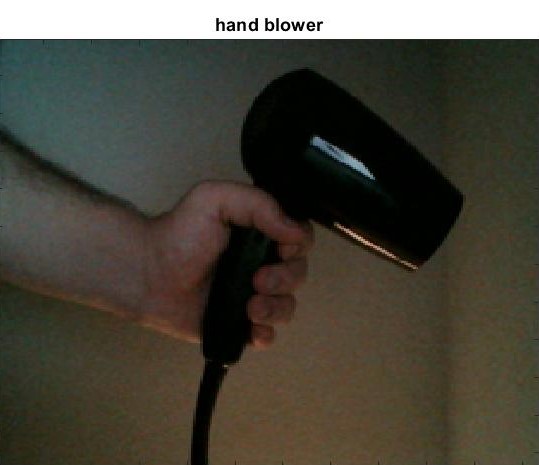 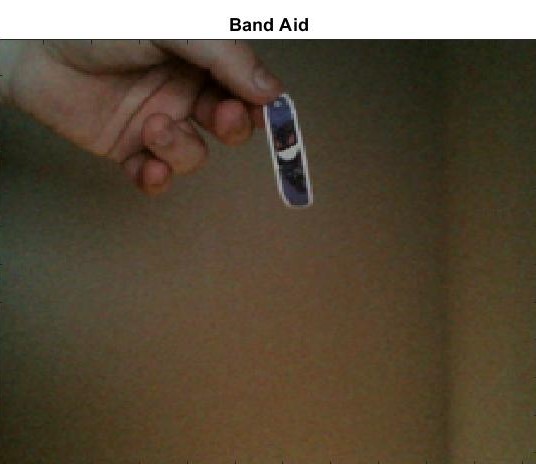 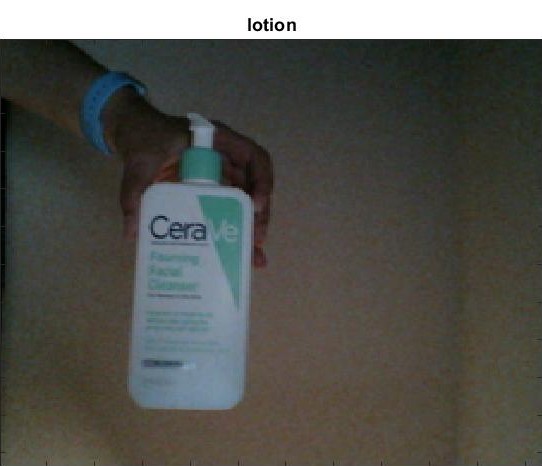 Nicolas Garcia
32
AlexNet – Various Objects in Frame
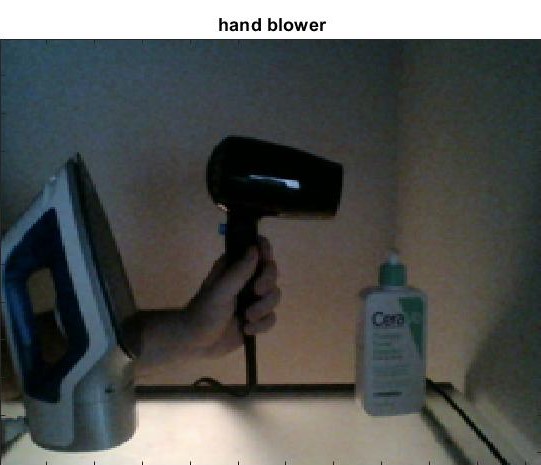 Software will analyze centerline first, even in low light conditions.
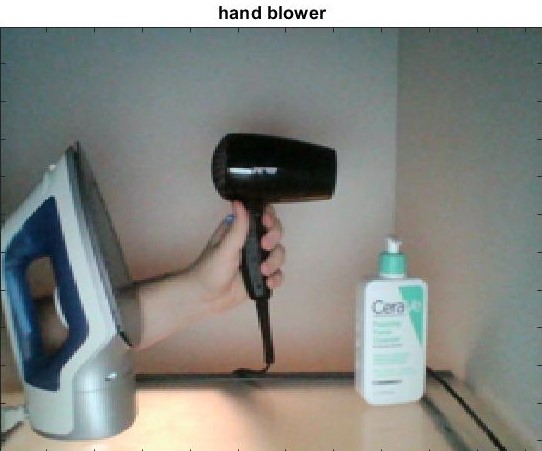 Nicolas Garcia
33
Validation
Ethan Saffer
*: Critical Function
34
Validation
Ethan Saffer
*: Critical Function
35
Validation
Ethan Saffer
*: Critical Function
36
Summary
Ideas had to be dismissed due to scope creep.
May still be integrated in the future.
Cheaper parts for prototype made it cost efficient to market.
Ultimately affected the accuracy of the device.
Overall, the project is successful in fulfilling its functions despite limitations.
Ethan Saffer
37
Reference
[1] Ebben, J. M., PhD. (n.d.). Wrists at risk: Awkward postures to avoid. Retrieved February 18, 2021, from https://www.iacindustries.com/get-started/ergonomics/wrists-at-risk.asp
[2] González, A., Salgado, D., García Moruno, L., & Sánchez Ríos, A. (2018). An Ergonomic Customized-Tool Handle Design for Precision Tools using Additive Manufacturing: A Case Study. Applied Sciences, 8(7), 1200. doi:10.3390/app8071200
[3] McConomy, S. (2020, November 11). Engineering Characteristics, Functions, Targets, and Metric. FAMU-FSU College of Engineering.
[4] National Federation of The Blind. https://www.nfb.org/resources/blindness-statistics
[5] Queen, K. (2016, June). 7 Ways to Make Communities More Livable for People With Vision or Hearing Impairments. AARP.
[6] Rosen, S. (n.d.). LONG CANE TECHNIQUES. Retrieved March 03, 2021, from https://tech.aph.org/sbs/04_sbs_lc_study.html
[7] Wang, C., & Cai, D. (2020). Hand tool handle size and shape determination based on hand measurements using a contour gauge. Human Factors and Ergonomics in Manufacturing &amp; Service Industries, 30(5), 349-364. doi:10.1002/hfm.20846
Ethan Saffer
38
Team 522: Vision Impaired Technology
David Alicea
Field/Test Engineer and Quality Control


Daa16@my.fsu.edu
Ethan Saffer
Systems and Design 
Engineer 


Ers16c@my.fsu.edu
Madison Jaffe​
Project Manager and Manufacturing/Controls Engineer

Msj16d@my.fsu.edu
Nicolas Garcia
Design Engineer,    Webmaster, and Resource Manager

Ng16m@my.fsu.edu
Ethan Saffer
39
40
41
APPENDIX
42
Raspberry Pi and Grove Parts
Raspberry Pi acts as our main processing unit.
Grove Pi is the attachment board that makes the Grove parts accessible.

Raspberry Pi Camera is used to identify items.

Ultrasonic sensors and vibration motors detect objects and notify the user of their presence.
David Alicea
43
Lessons Learned
3D Printing is good for quick models
Warping and geometric constraints limit their use
The front of the main housing has a downward bend.
Corners are warped, altering geometry
Madison Jaffe
44
Lessons Learned
May not receive the parts originally desired.
Need to be constantly adapting to changes.
The battery served as the hardest object to design around.
It is the largest and heaviest component of our assembly
New iterations of housing were made to make it as compact as possible.
Madison Jaffe
35
Lessons Learned
7.6 Centimeters
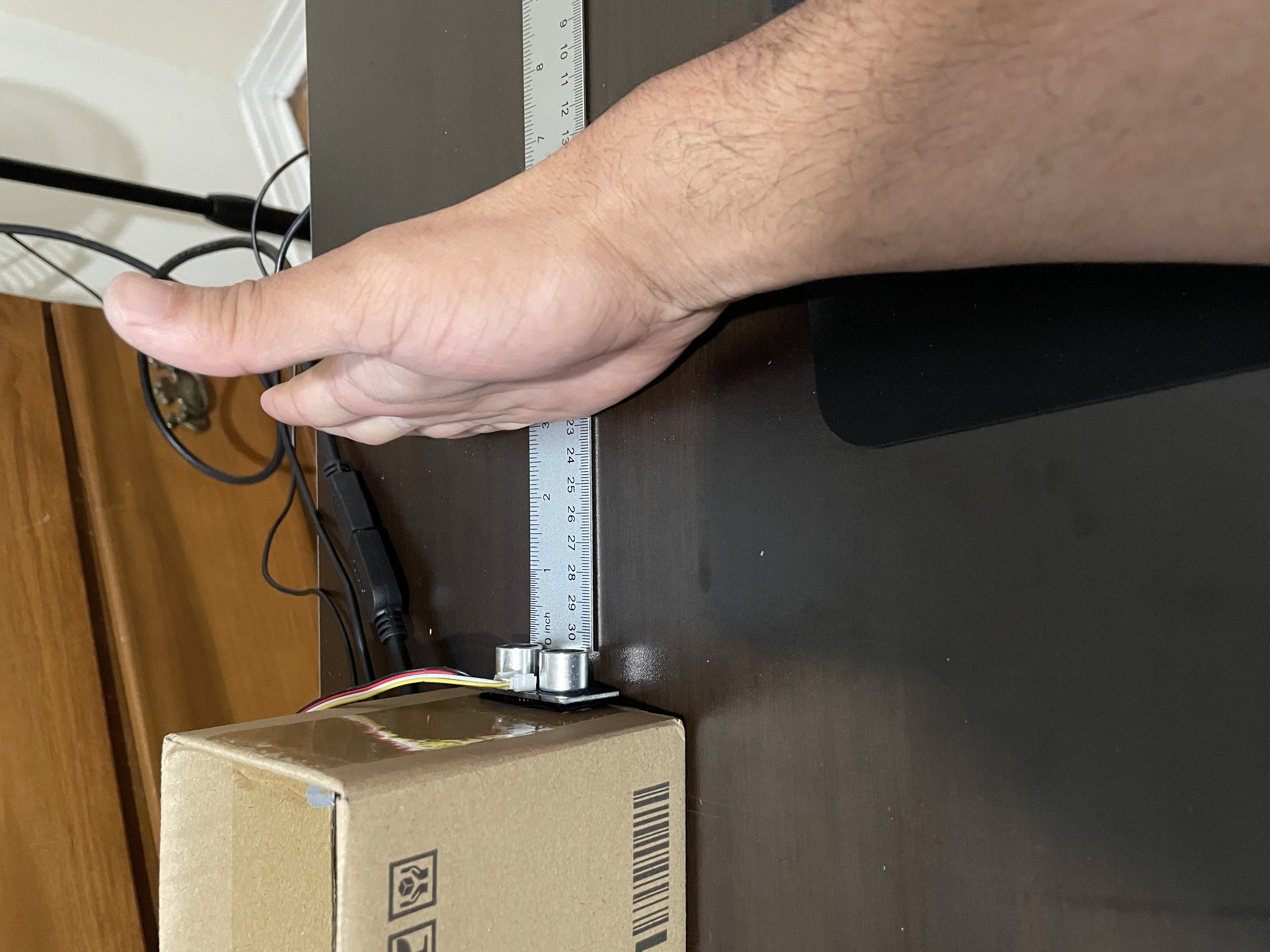 Calibration is essential to precise measurements.
Propagation of error can be reduced.
Proper calibration of sensors and motors are pivotal for their accurate usage.
Here the sensor should read 7.6cm, rounded between 7 and 8. 
The error propagates further as the distance increases
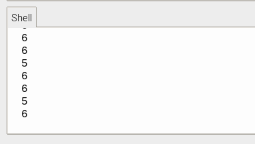 David Alicea
46
Unit Price: $299
InNOLEvationChallenge
Yearly Projections
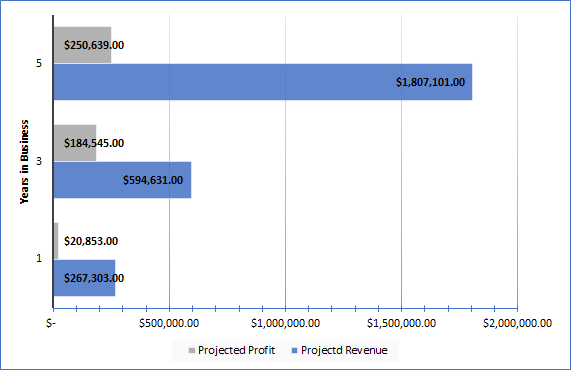 Competed in the InNOLEvation Competition
Selected as a finalist
Received $500 for the company
Ethan Saffer
33
Third Housing
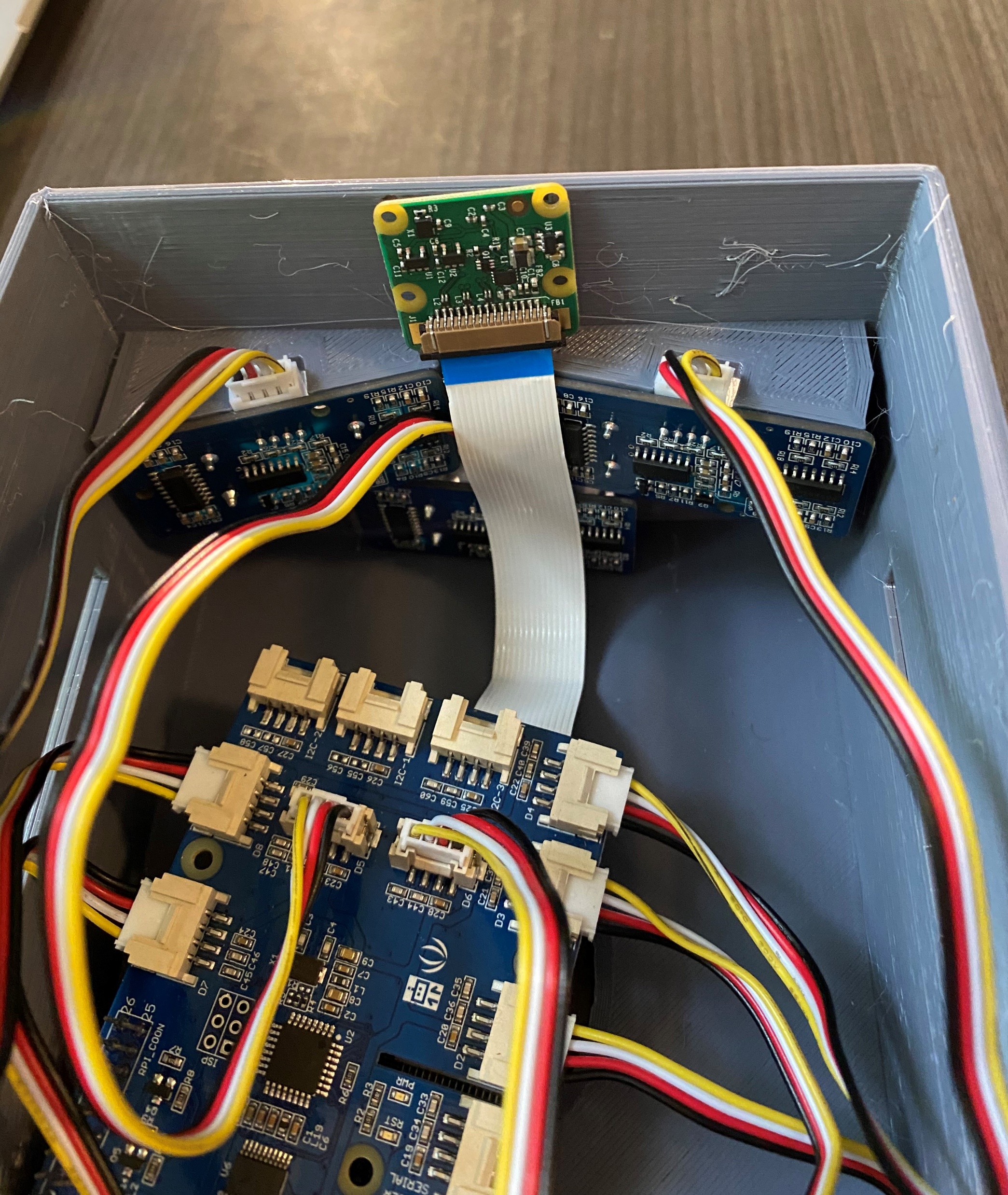 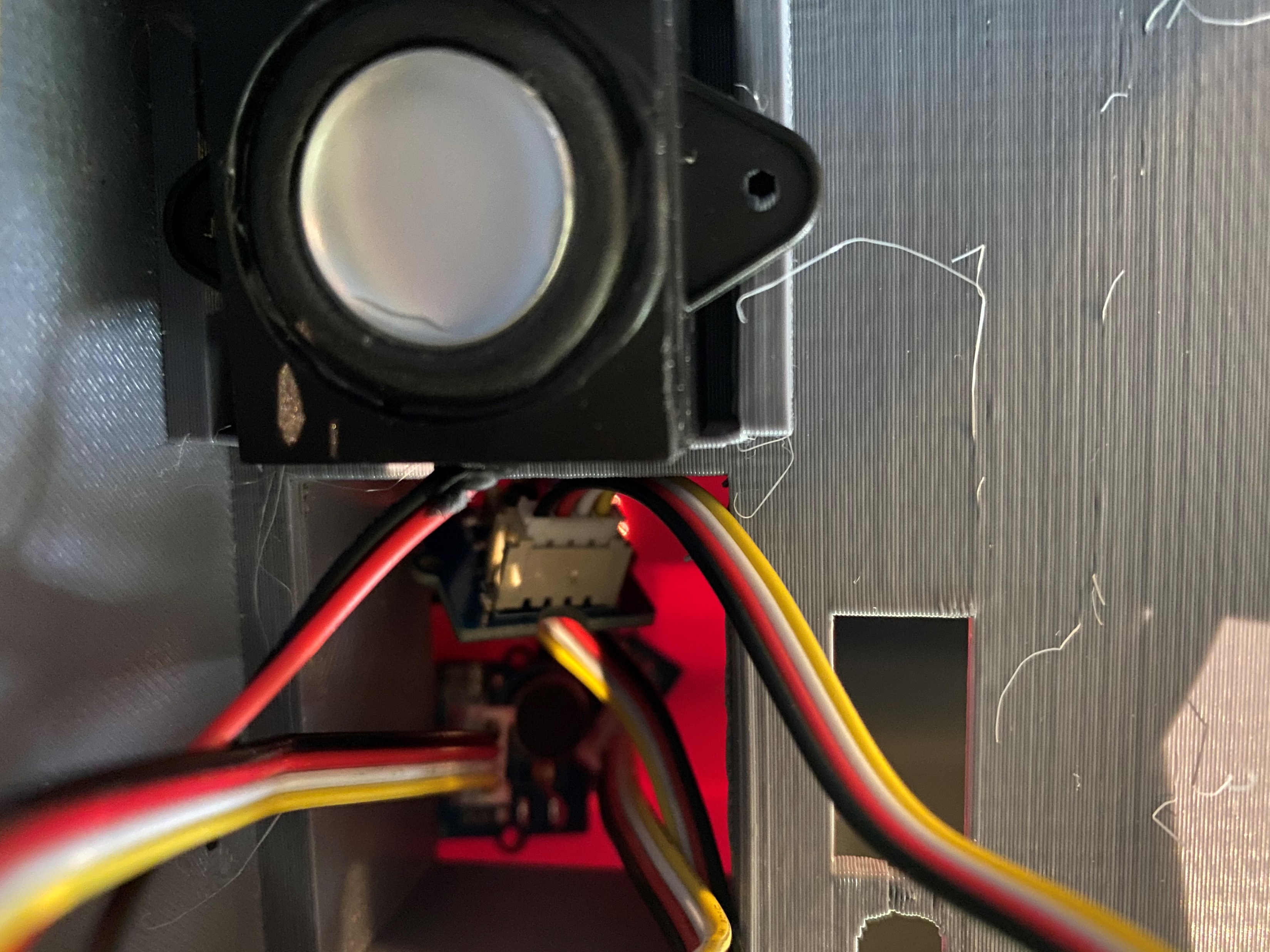 48
Third Housing
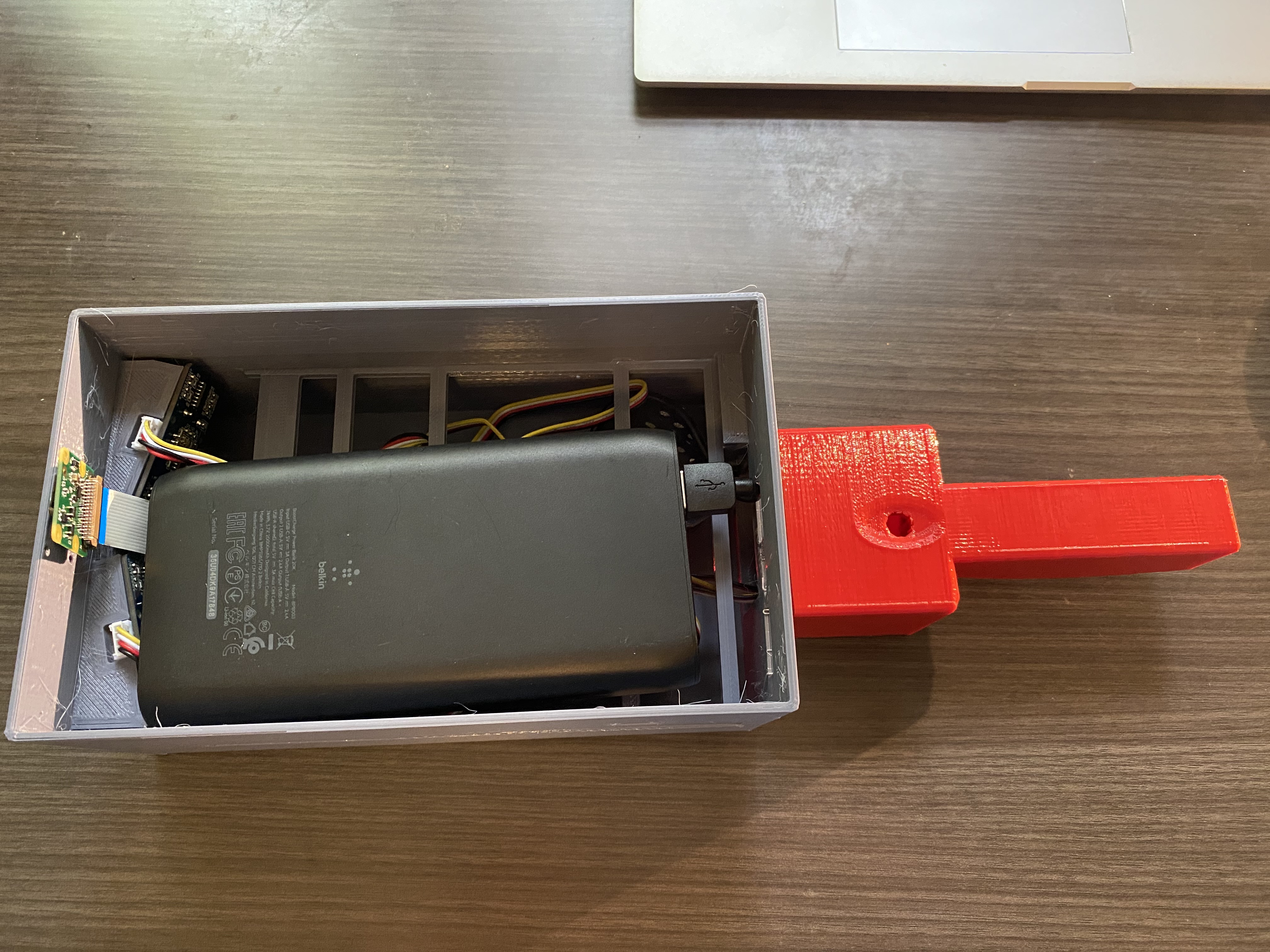 49
Assembly Concerns: Addressed
Megapascals (MPa)
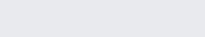 The orange shows where the stress is highest.
Nicolas Garcia
25
Housing Validation
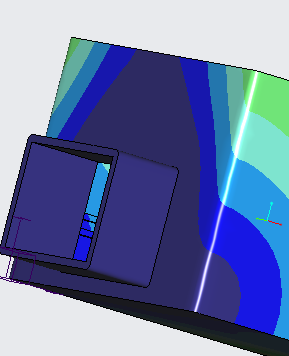 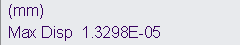 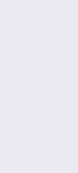 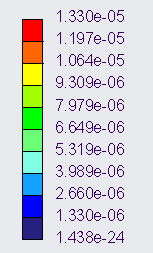 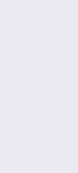 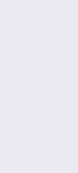 Madison Jaffe
51
Housing
Original housing includes:
1 Ultrasonic sensor
3 Vibration Motors
Raspberry Pi / Grove Pi+
Accelerometer & Gyroscope
Valve clamp
Ethan Saffer
52
Camera Identification - AlexNet
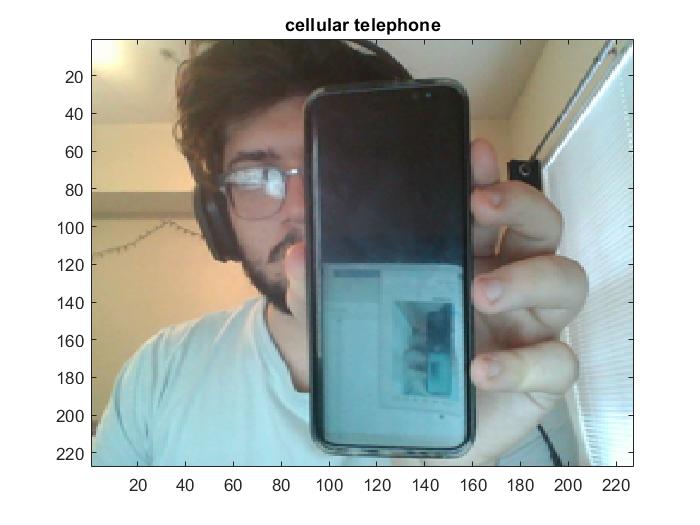 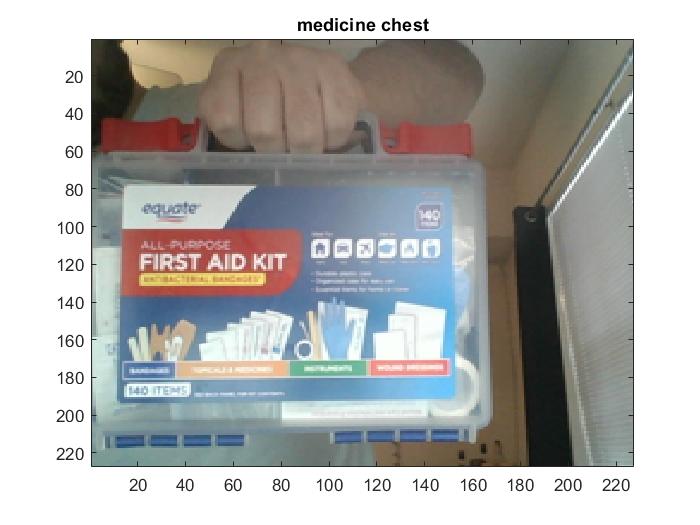 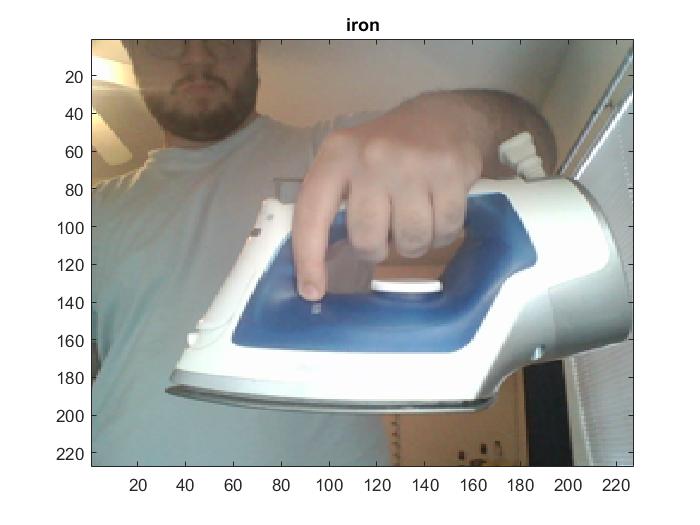 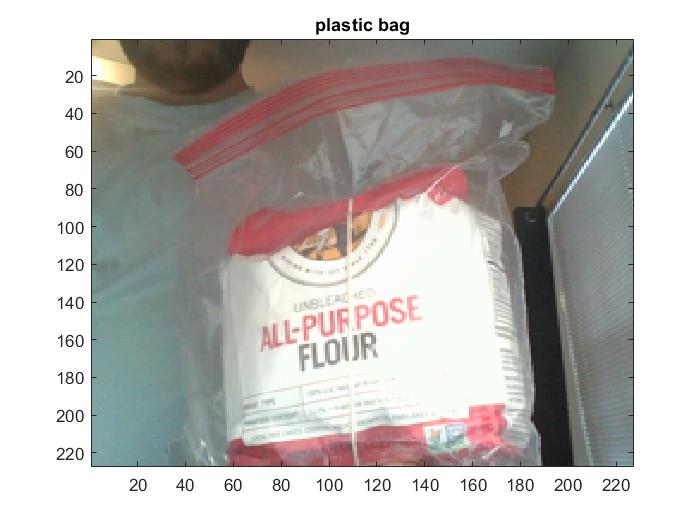 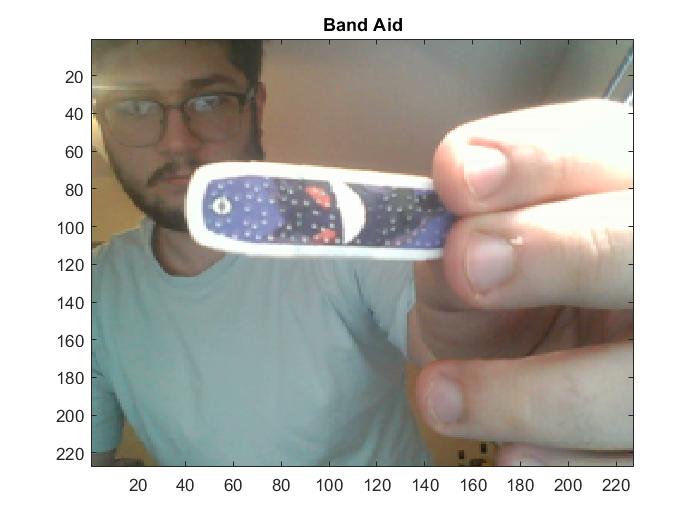 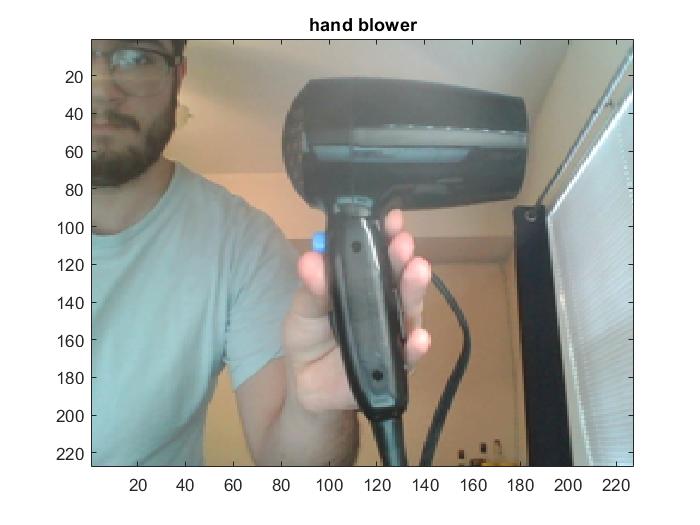 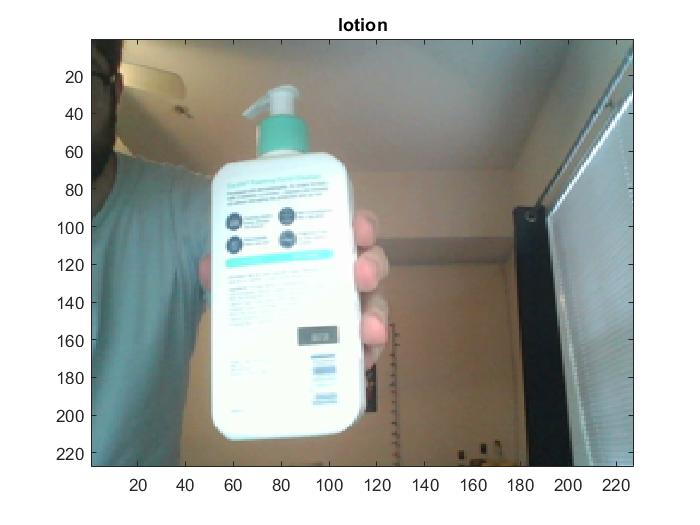 Nicolas Garcia
31
Housing Validation
Megapascals (MPa)
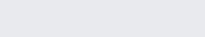 The orange shows where the stress is highest.
Madison Jaffe
24
Housing
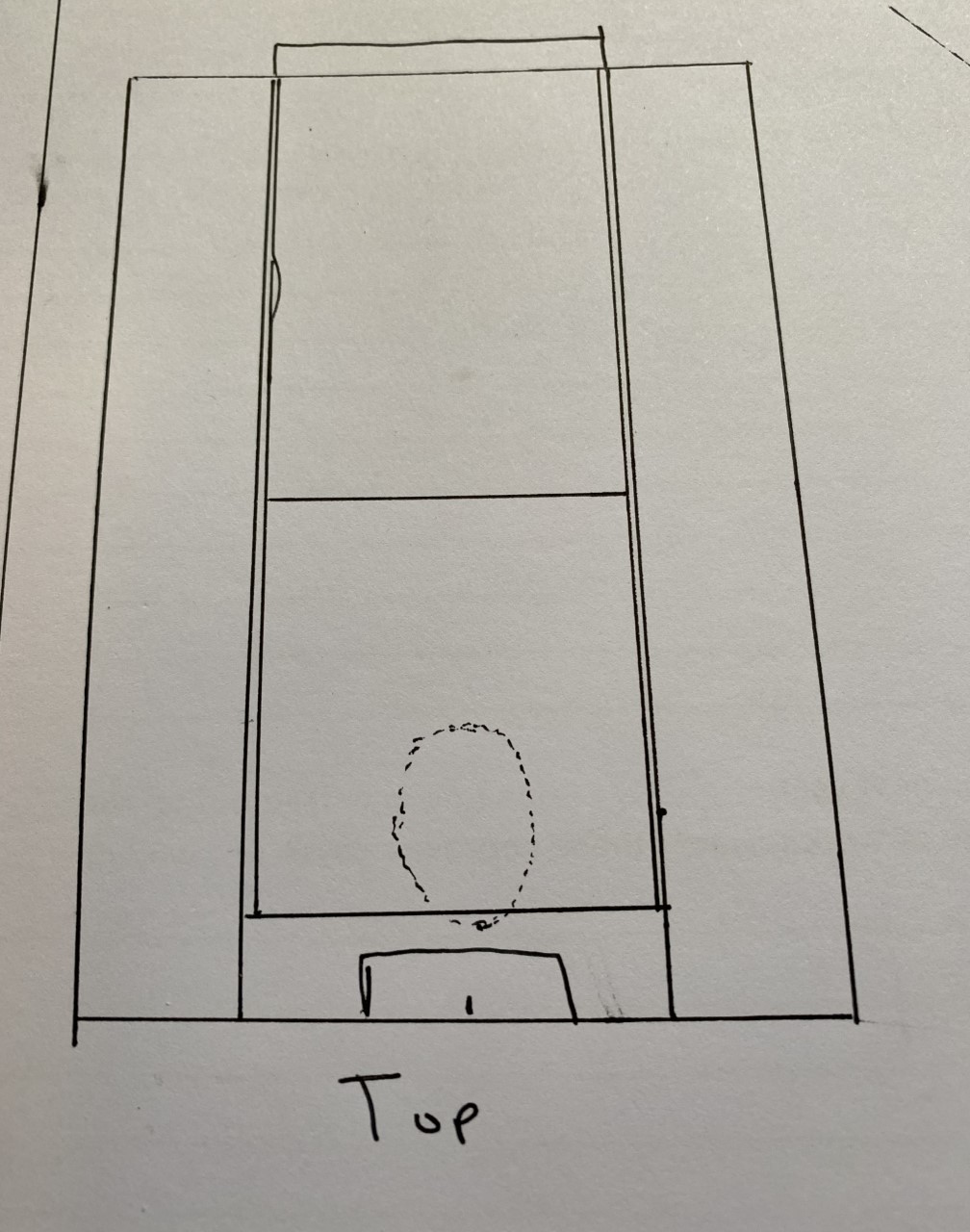 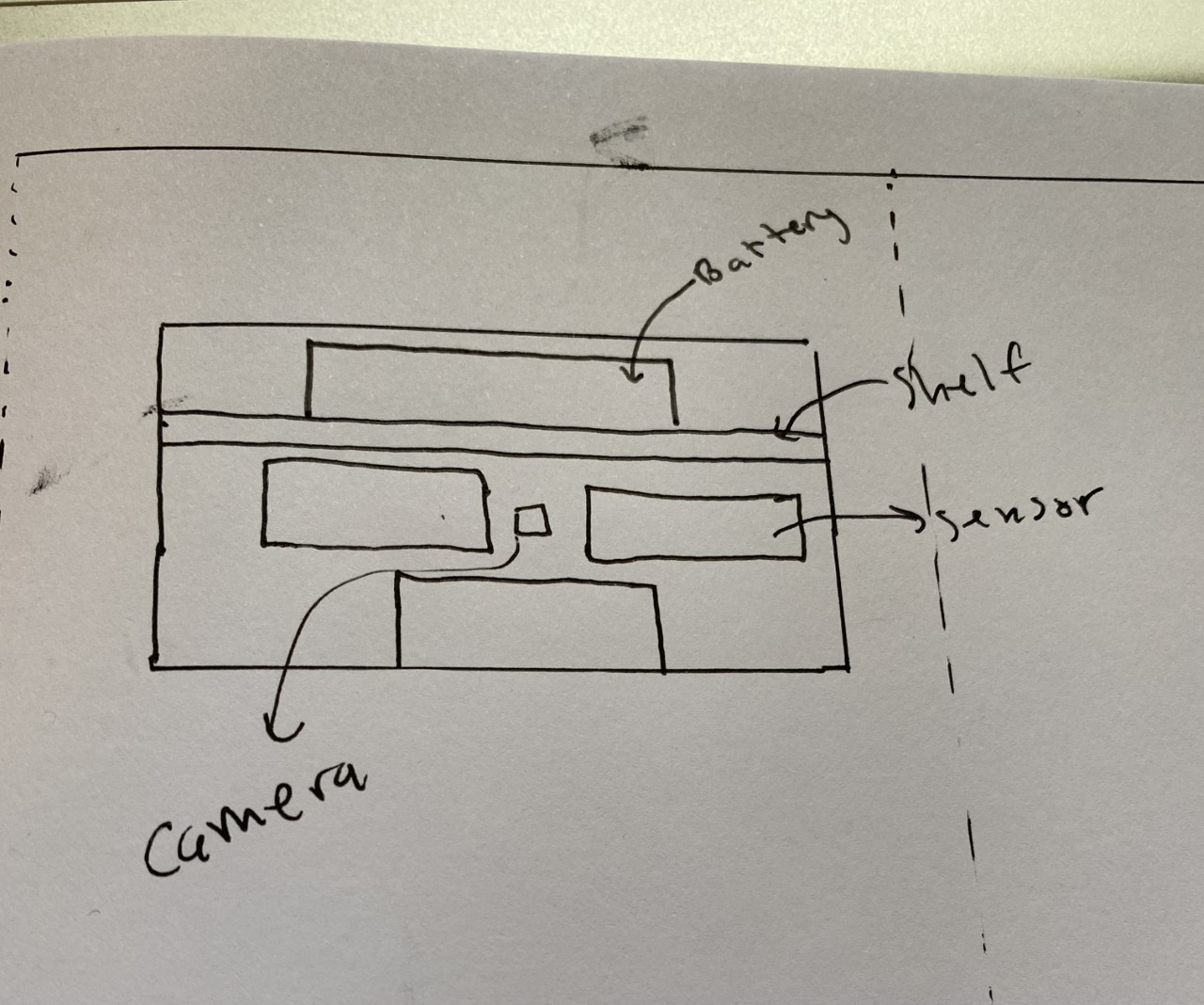 Ethan Saffer
55
Key Goals and Assumptions
Key Goals:
Aids the visually impaired in daily activities.
Assist people who are visually impaired to become more active. 
Keep the visually impaired safe while executing relatively complex tasks. 

Assumptions:
Users are unaware of objects in new surroundings.
Users have undergone Orientation and Mobility training/rehabilitation.
The visually impaired are not fully comfortable in our current society.
Ethan Saffer
4
Critical Functions
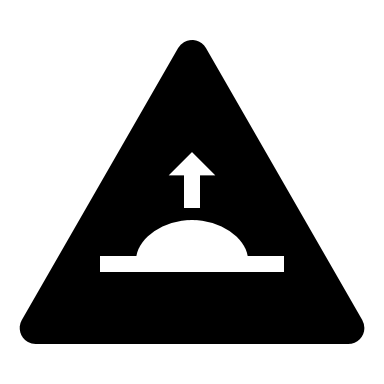 Alert of Elevation
Determine Location
Alert of Physical Object
Identify Possible Threats
Interpret Sensory Information
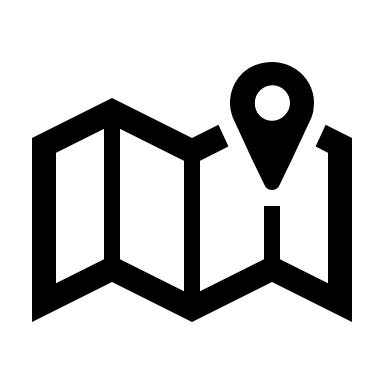 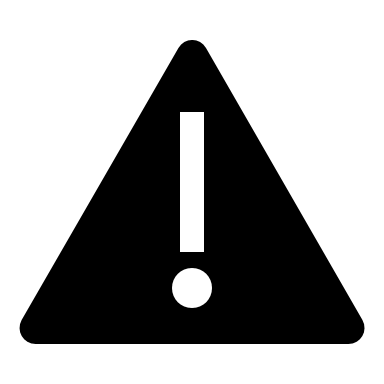 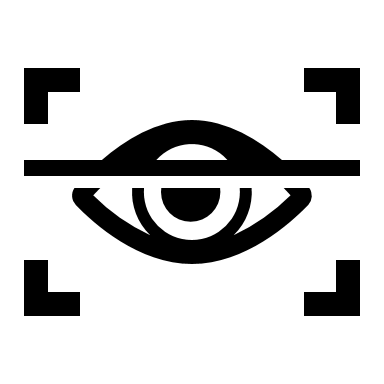 Ethan Saffer
7
Raspberry Pi: Sensors and Motors Code
David Alicea
58
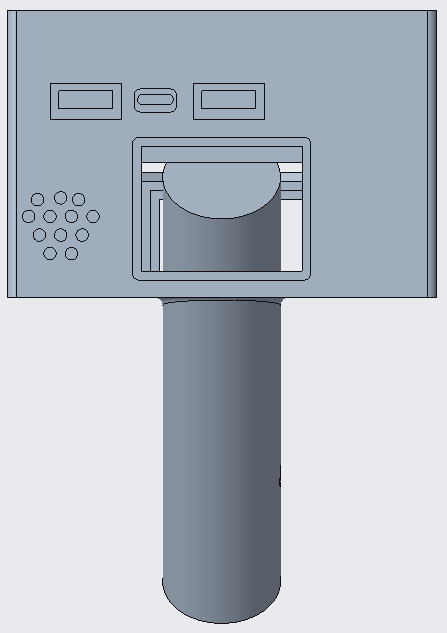 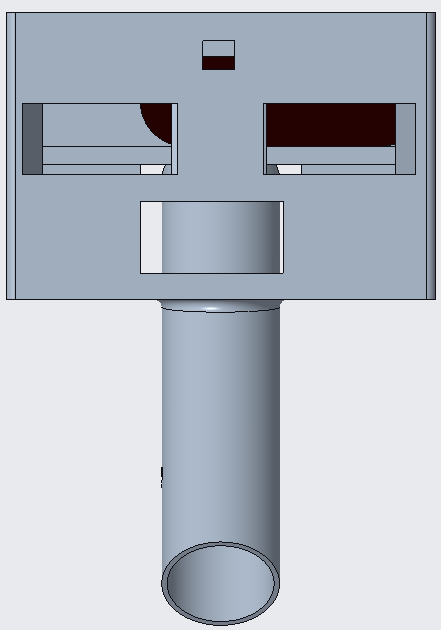 59
Yearly Projections
5 Year Sales Projection
Projected Revenue 
$1,807,101
Projected Profit 
 $250,639
35% Growth from Year 3
3 Year Sales Projection
Projected Revenue
$594,631
Projected Profit 
$184,543
Madison Jaffe
60
Housing
Our previous housing design was failing at the cane attachment.
The new design is more capable of handling the stresses that will act on the housing.
Nicolas Garcia
22
Housing Concerns: Warping
The front of the main housing has a downward bend.
Corners are warped, altering geometry
62
Medium-High Fidelity Concepts
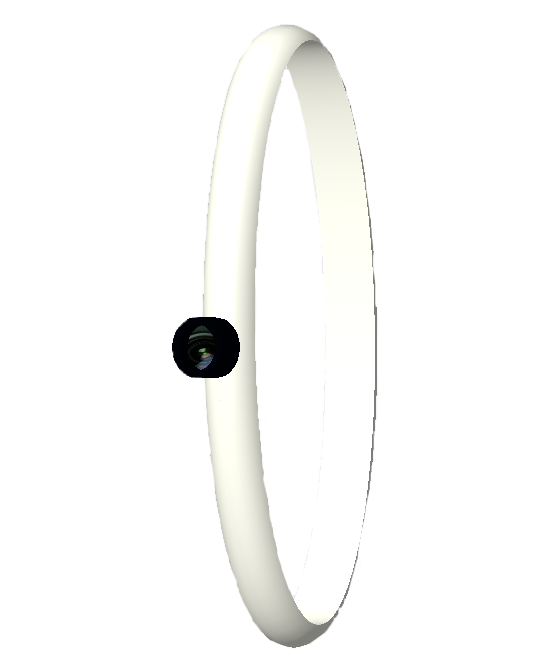 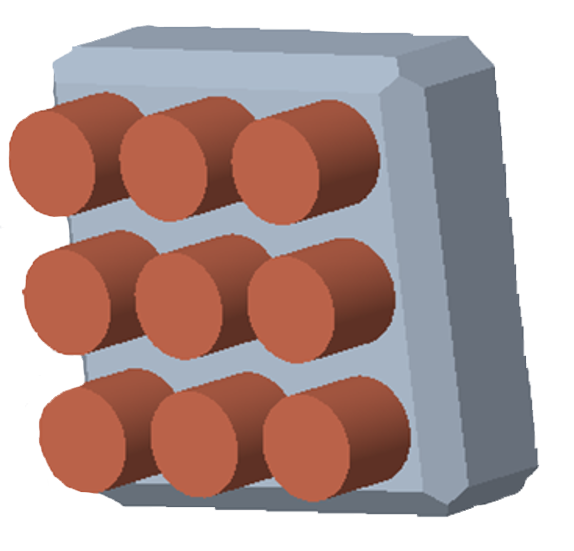 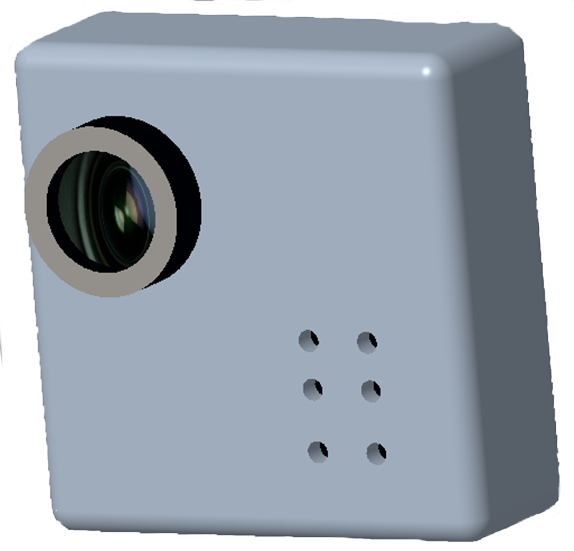 Ethan Saffer
8
Markets
Primary market:  People with severe visual impairment, rehabilitation and treatment centers.

Secondary market:  Autonomous Systems and State-Local Departments of Transportation.
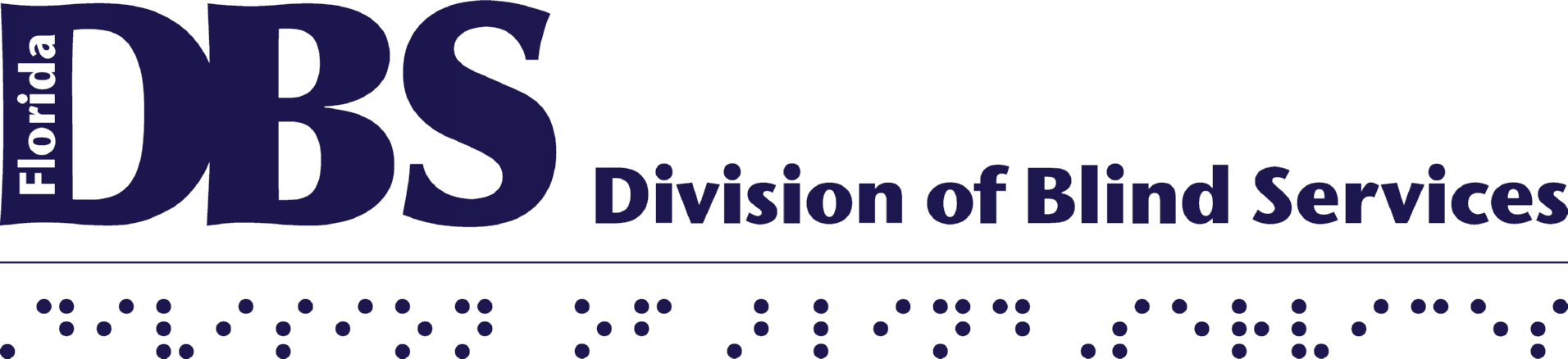 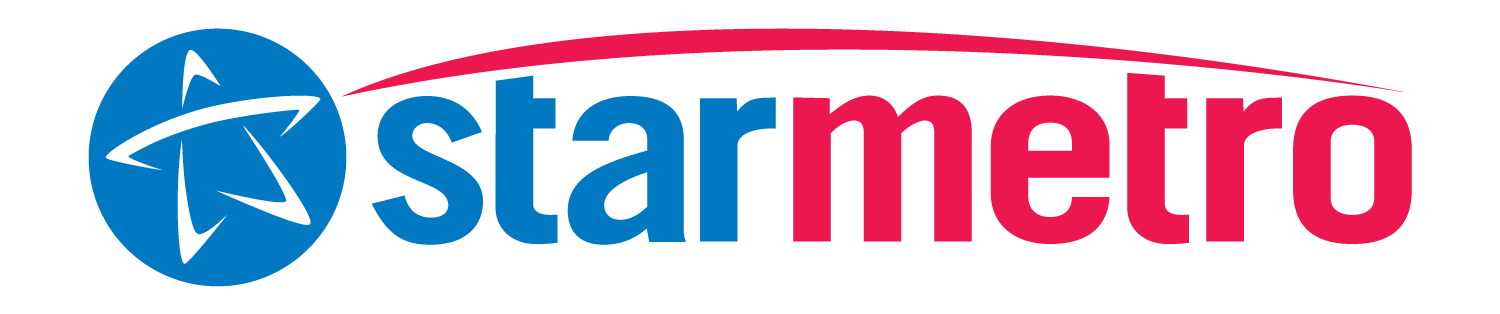 Ethan Saffer
5
Final Selection
Our final potential designs were ranked:
Haptic Smart Cane
Sensor Pin Chip
Sensor Watch
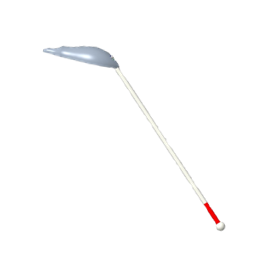 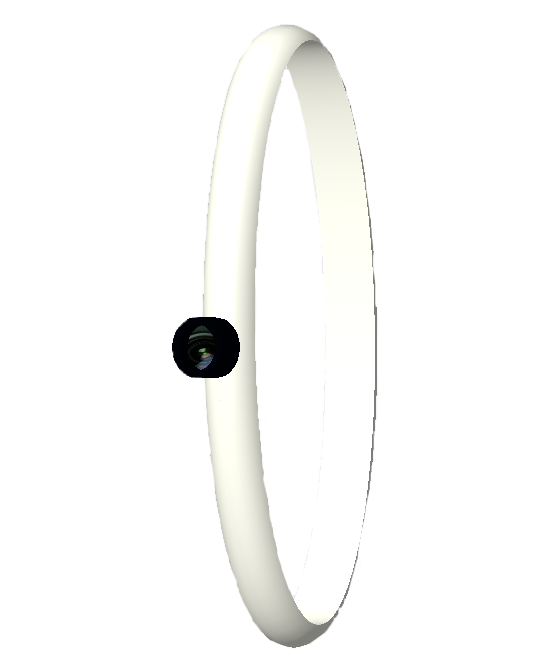 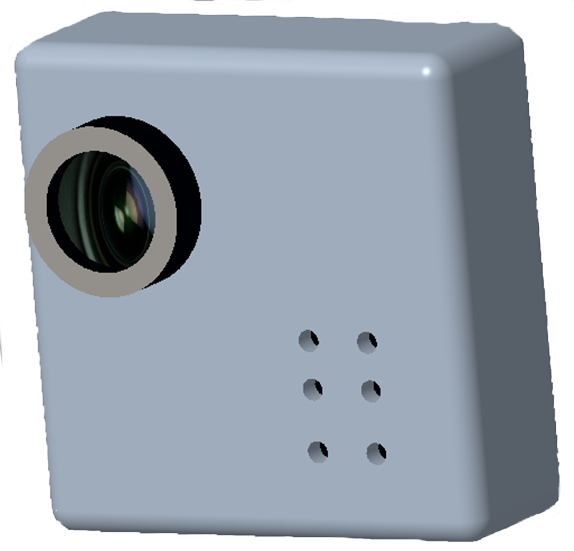 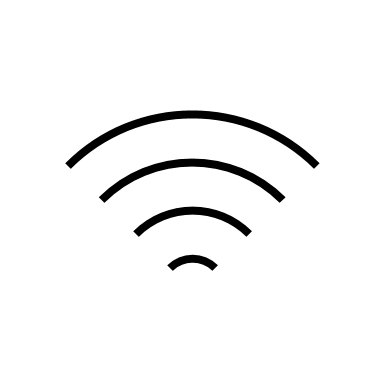 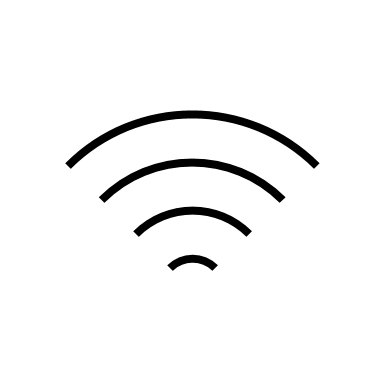 #1
Haptic Smart Cane
#2 
Sensor Pin Chip
#3 
Sensor Watch
Ethan Saffer
10
Competitors
White Cane
Sunu Band
WeWalk
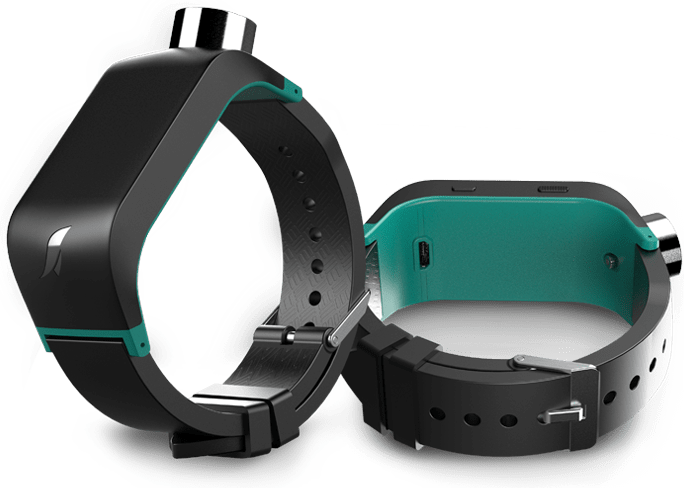 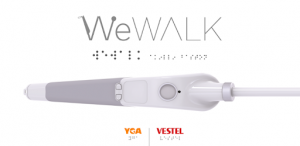 https://www.sunu.com/es/index
https://athome.medline.com/en/medline-white-cane-for-blind-vision-impaired-1ct-mdswhtcane
https://webrazzi.com/en/2020/05/01/wewalk-investment-750k/
Ethan Saffer
18
WeWalk
Similar product that incorporates ultrasonic sensors in the format of a smart-cane.
Uses infrared sensors to detect ground irregularities.
Overload of information.
Ethan Saffer
19
Competitor Comparison
68
Device Operational Time
Theoretical (Maximum Current Draw) Operation Time: 4.87 Hours
4 hours, 52 minutes and 12 seconds
Madison Jaffe
69
Targets and Metrics
David Alicea
8
Concept Generation Tools
Crap Shoot
Morphological Chart
Biomimicry
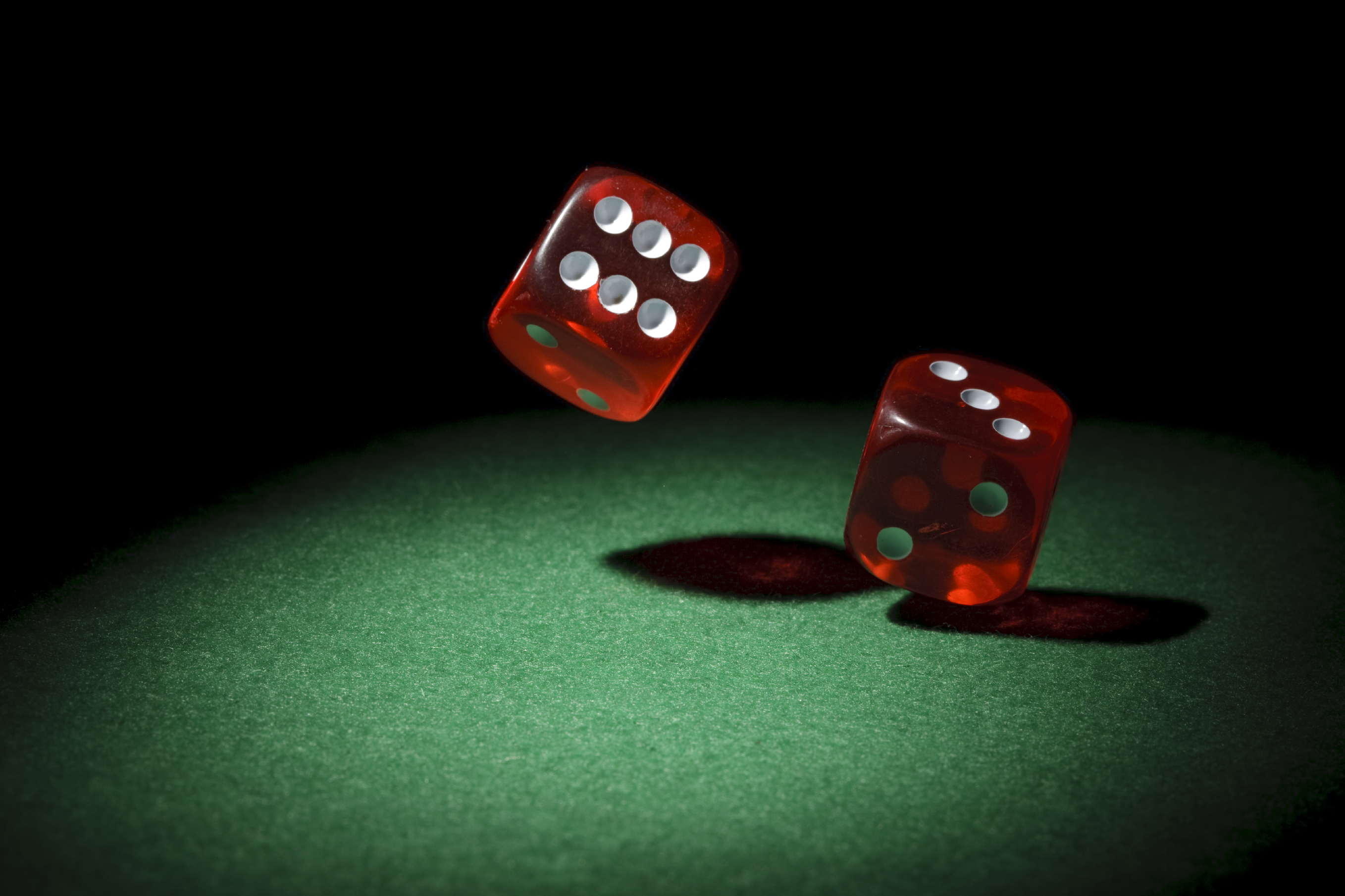 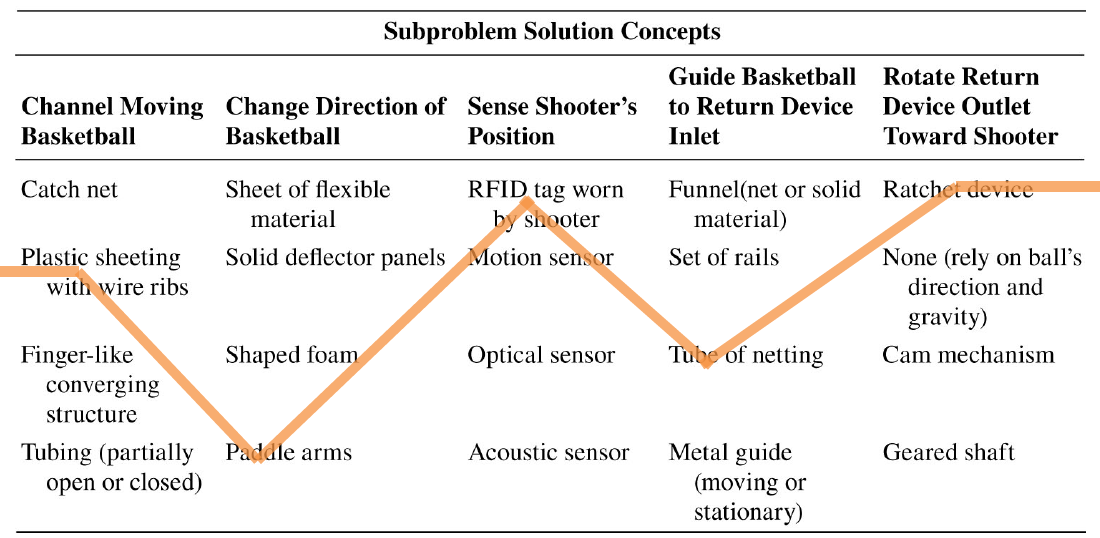 McConomy, S. (2020, November 11). Engineering Characteristics, Functions, Targets, and Metric. FAMU-FSU College of Engineering.
David Alicea
9
Medium Fidelity Concepts
David Alicea
11
Concept Selection
David Alicea
15
Pugh Chart
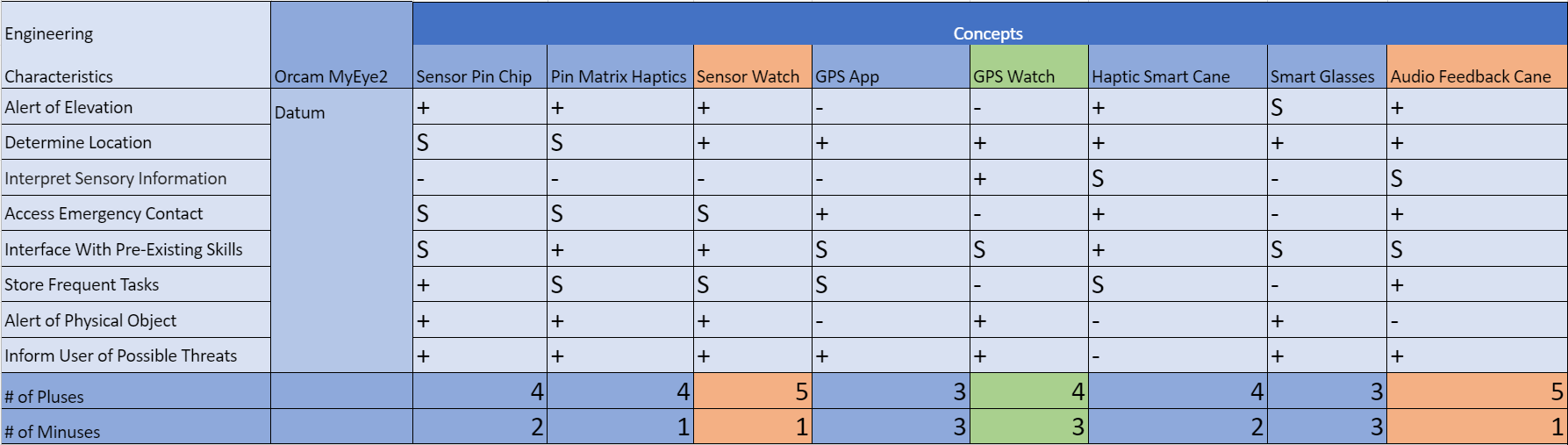 Nicolas Garcia
74
Pugh Chart
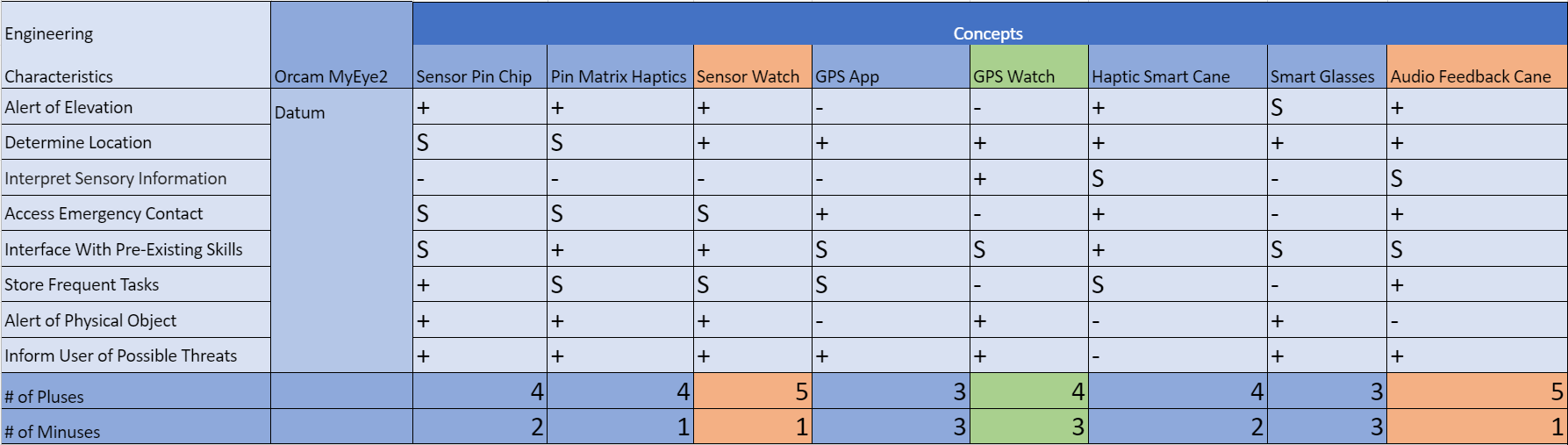 Nicolas Garcia
75
Second Pugh Chart
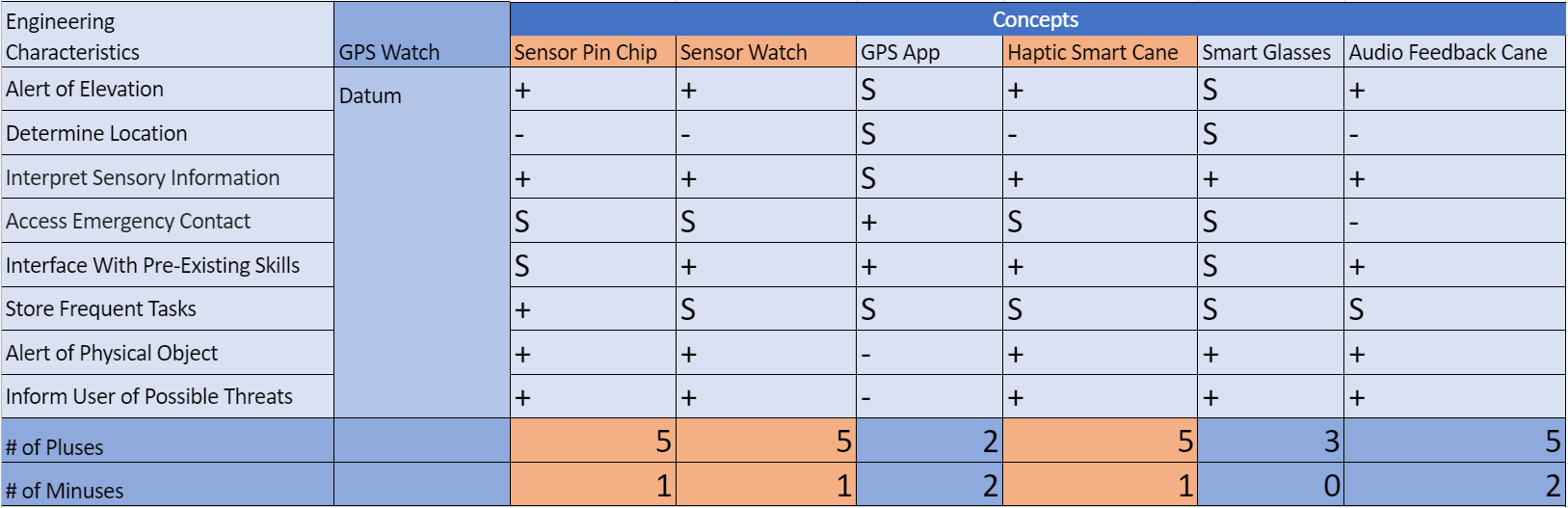 Nicolas Garcia
76
Second Pugh Chart
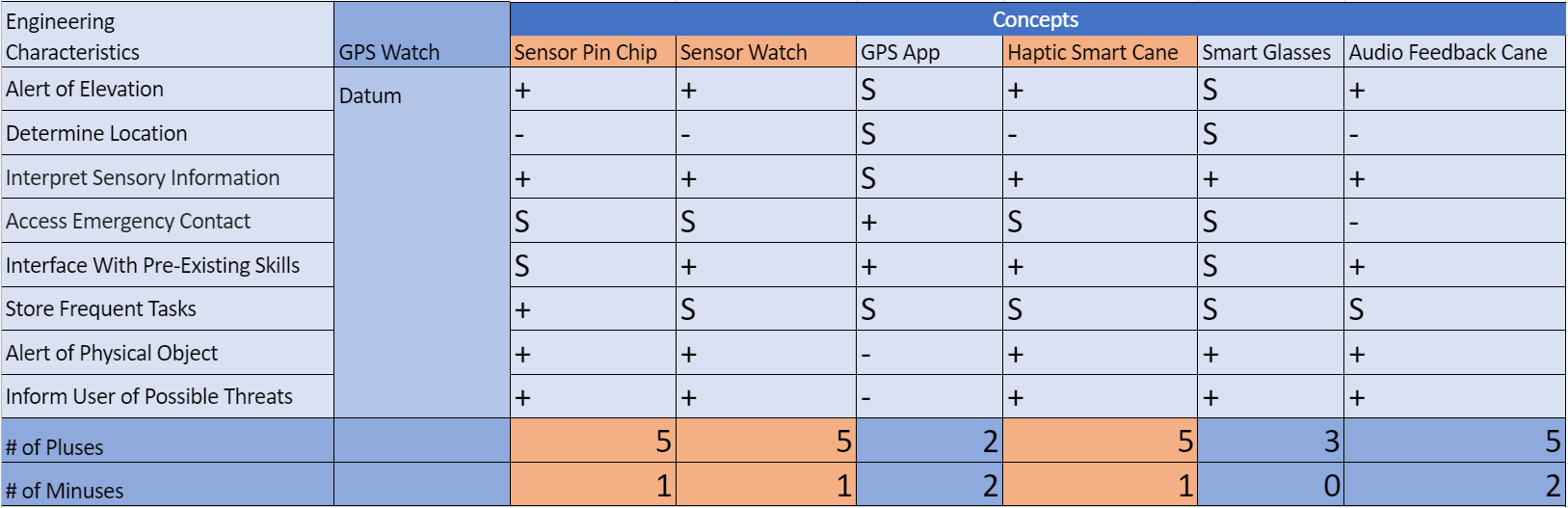 Nicolas Garcia
77
Analytical Hierarchy Process
Nicolas Garcia
23
Analytical Hierarchy Process
Nicolas Garcia
24
Analytical Hierarchy Process
Nicolas Garcia
25
Analytical Hierarchy Process
Nicolas Garcia
26
Standard Shapes
Summary Box
Text box 1
Outlined Text Box
82
Approved Logos
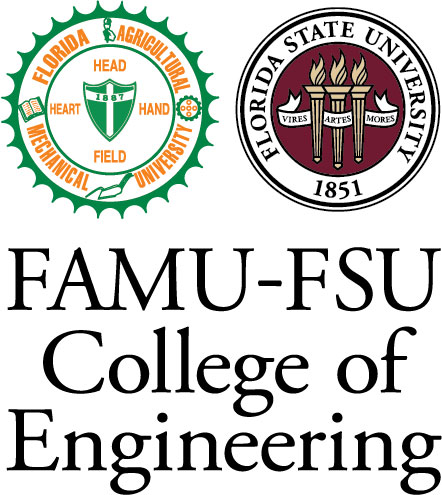 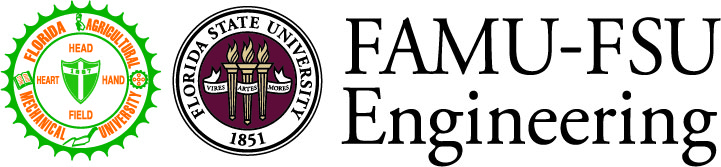 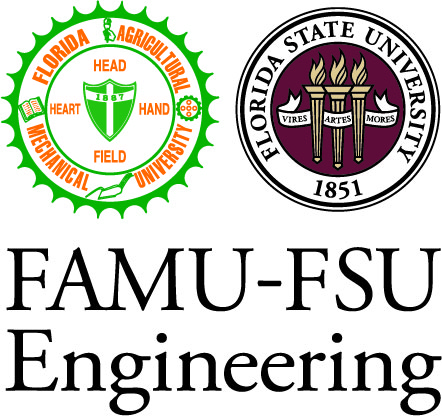 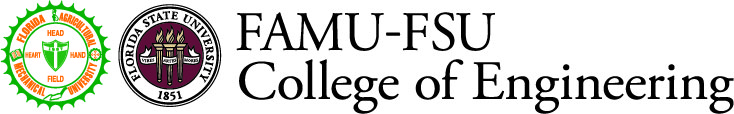 83
Color Palette
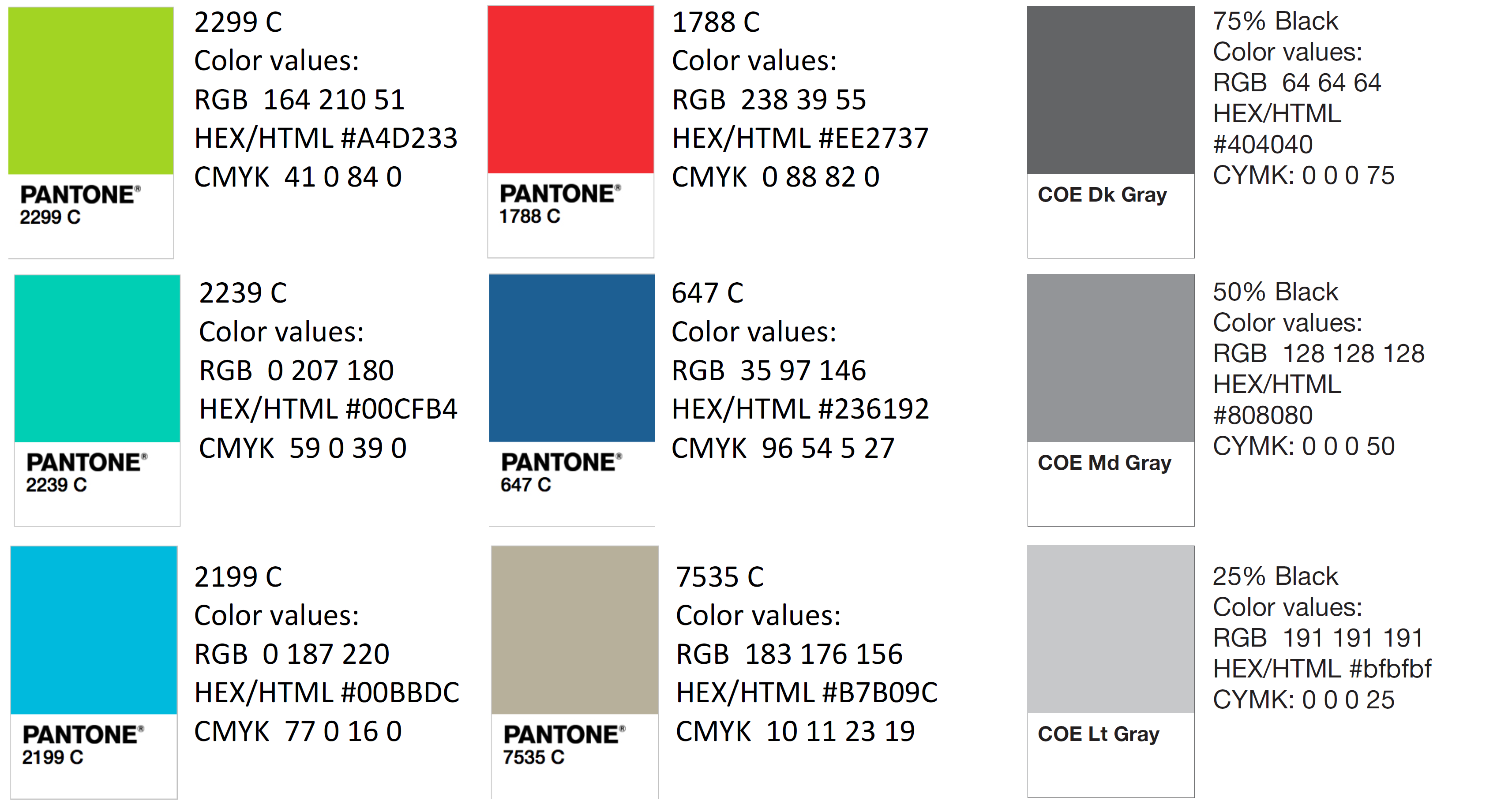 84
Slides to keep:
Intro, Synopsis of VDR1 (Rename), Customer Needs, minimize Concept Gen. & Selection, Final Selection?, What's Next, Last team member slide, Ref.

Slides to add:
Specs of design
BOM/Ordering parts
Our progress in the InNOLEvation challenge?
85
APA Tables
86